Measuring water flow rate in a cheap, visible and remote way.A web scan.
Ian
21 Feb 2022
1
Specification

10 Bar
1-20 or 30litres/min
Visible indication
Remote read out
Hall sensor effect principle, shown below, or other ultrasonic or induction, magnetic etc


Either one flow meter on the main supply (1/2 inch)

OR 

Individual flow meters on each channel (x4 - 6) ¼ inch
2
Amazon.com : DIGITEN Water Flow Control Meter LCD Display Controller+G1/2" Water Hall Sensor Flow Meter Flowmeter
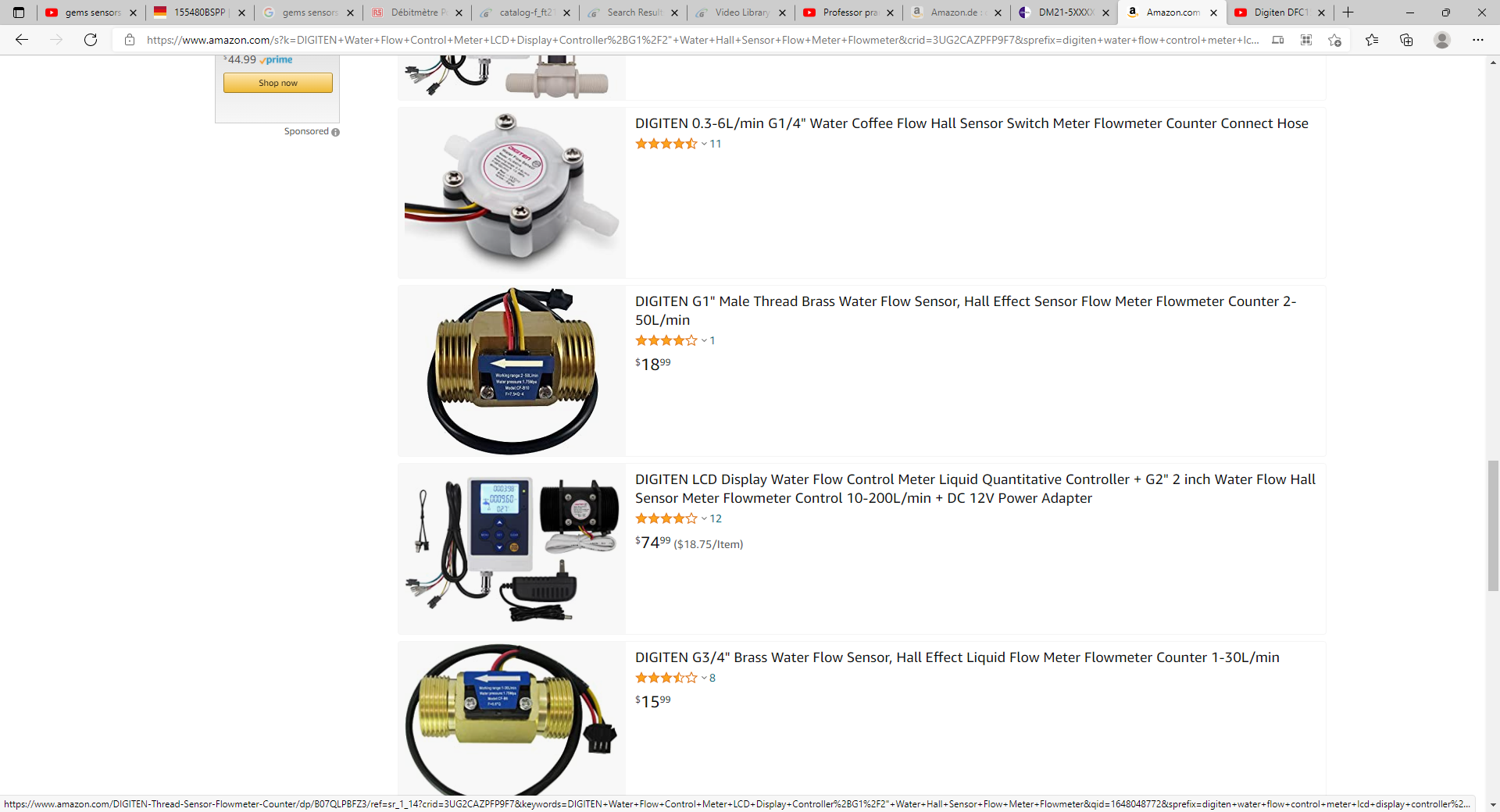 3
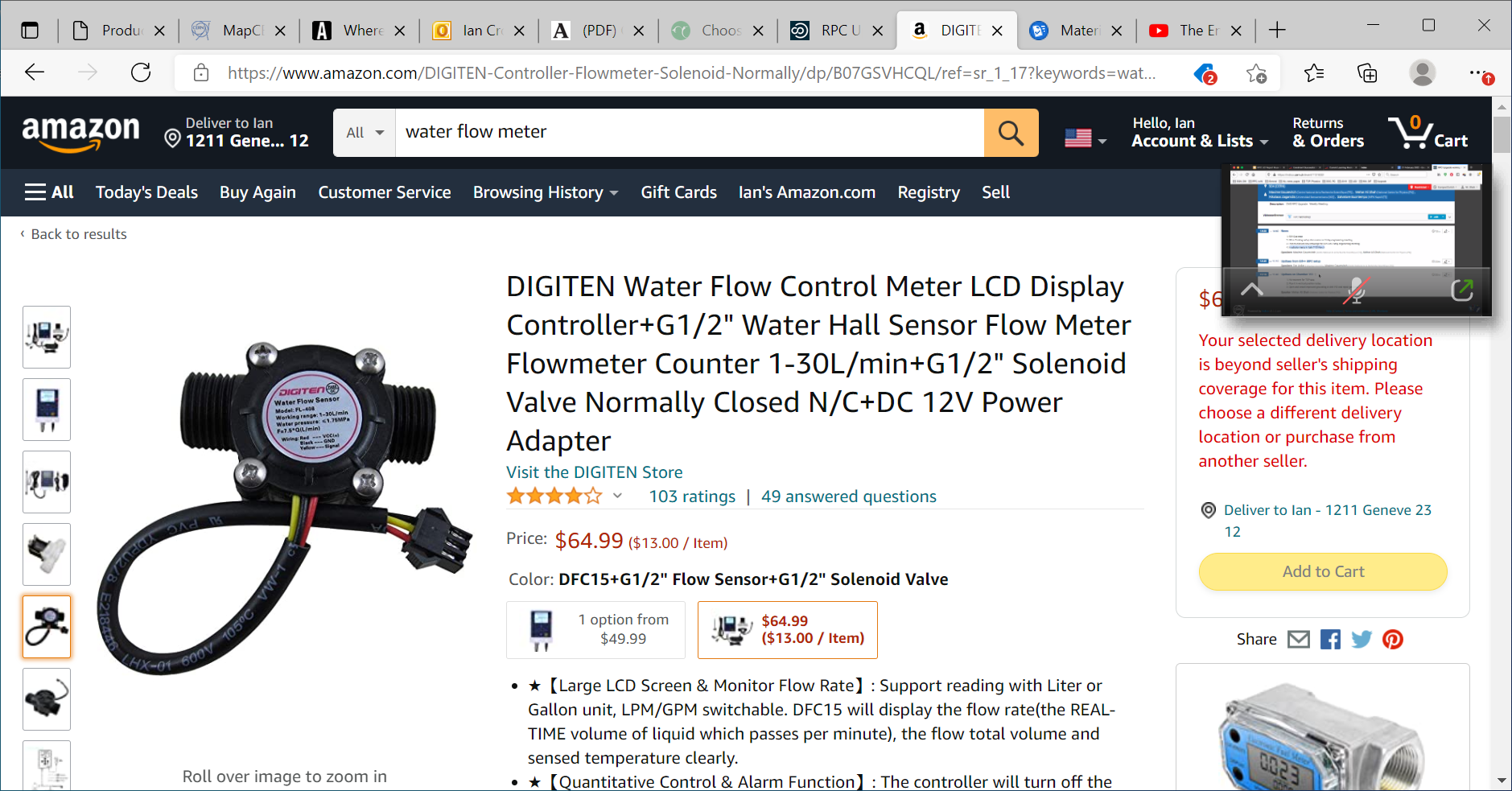 https://www.amazon.com/DIGITEN-Controller-Flowmeter-Solenoid-Normally/dp/B07GSVHCQL/ref=sr_1_17?keywords=water+flow+meter&qid=1645450395&sr=8-17
4
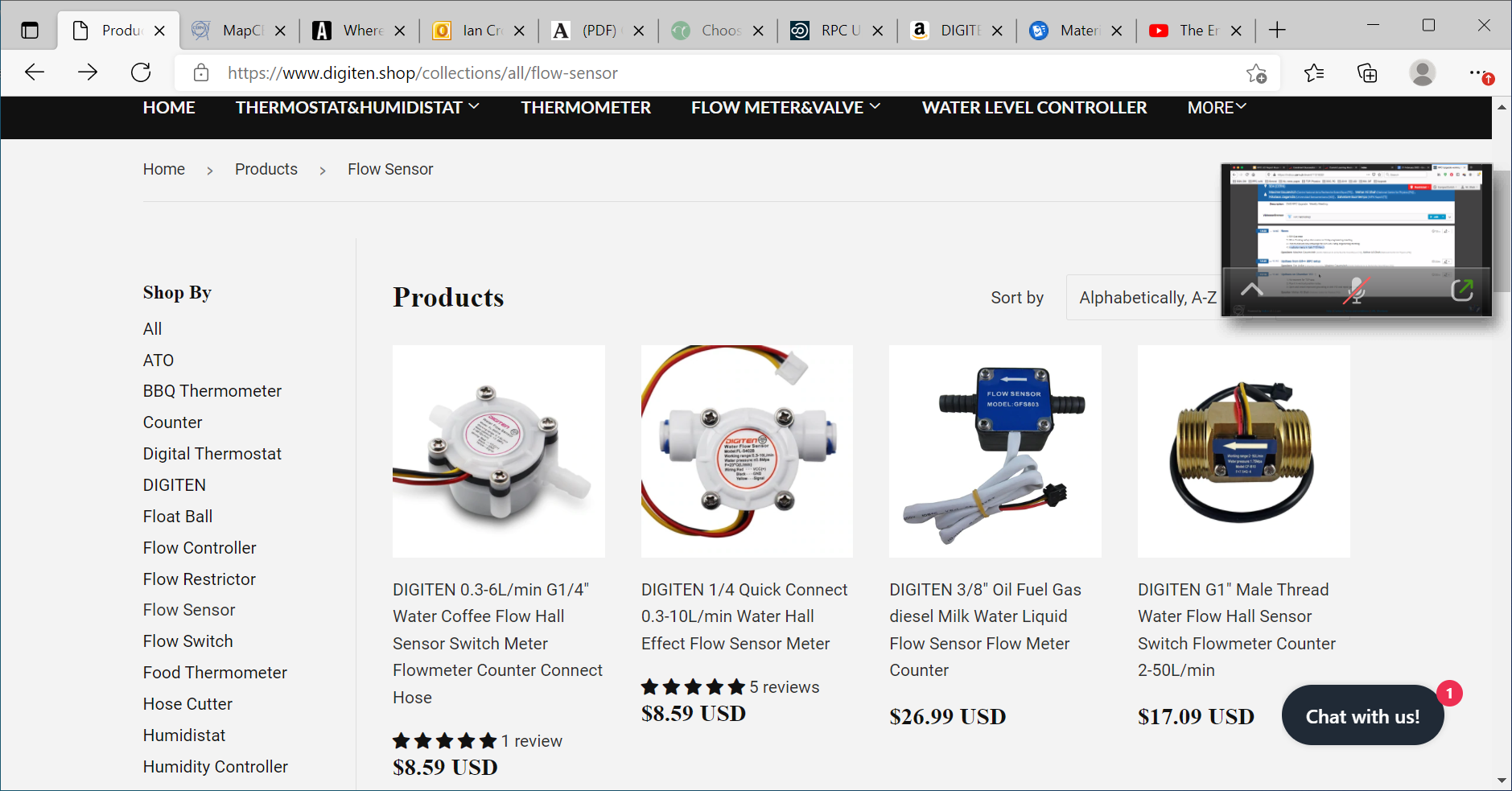 https://www.digiten.shop/collections/all/flow-sensor
5
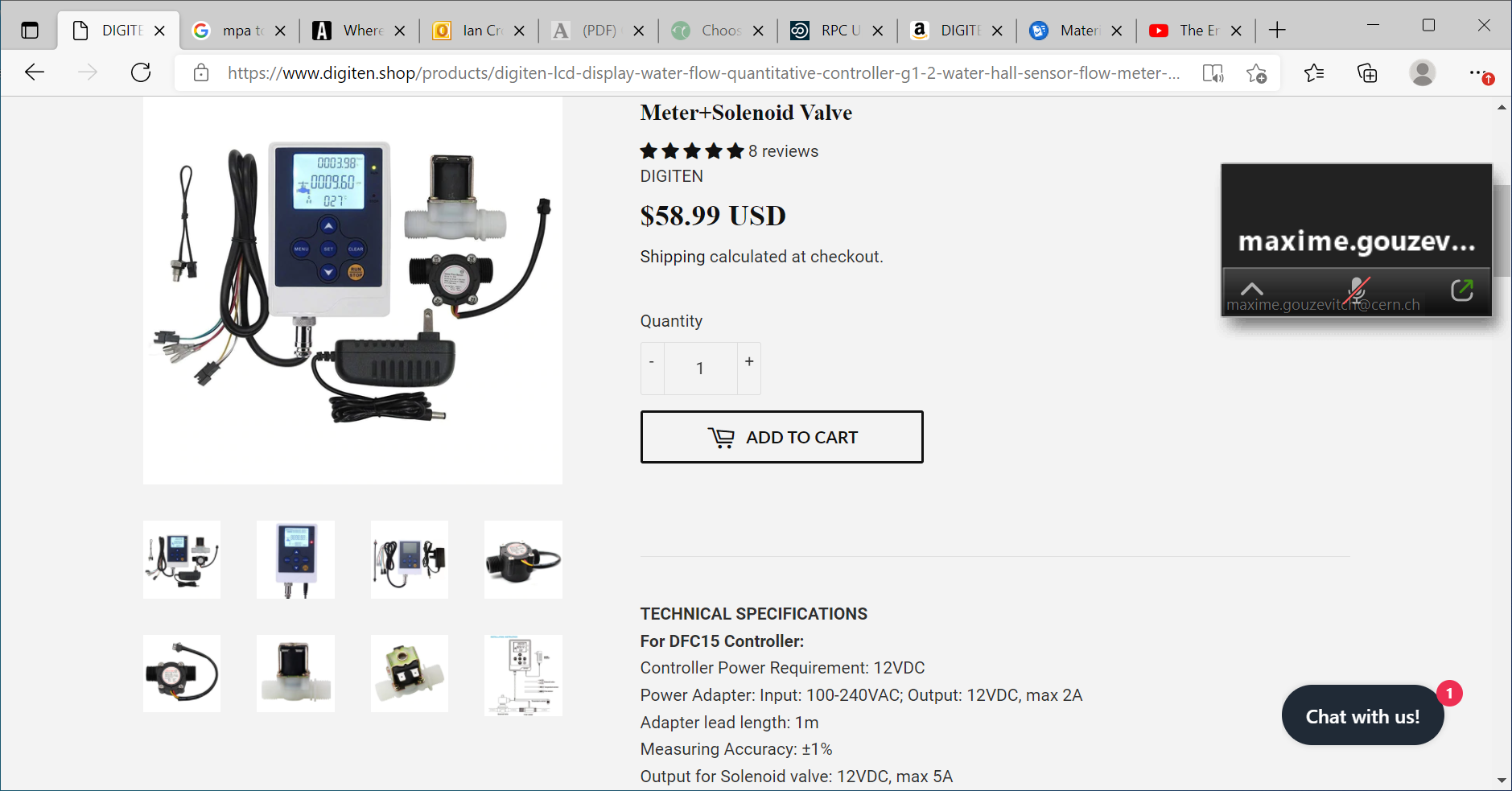 https://www.digiten.shop/products/digiten-lcd-display-water-flow-quantitative-controller-g1-2-water-hall-sensor-flow-meter-g1-2-solenoid-valve-normally-closed-n-c-dc-12v-power-adapter
6
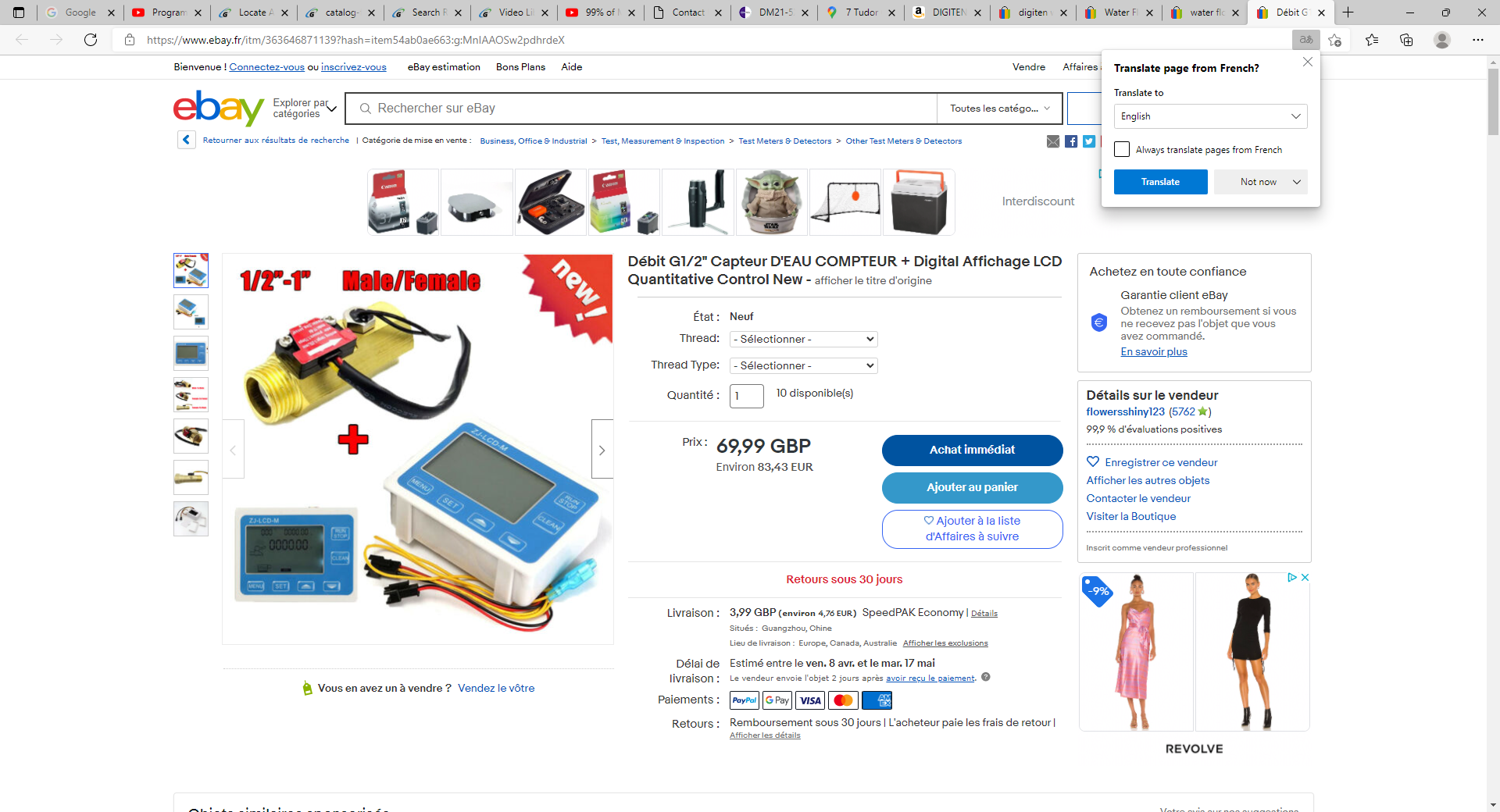 https://www.ebay.fr/itm/363646871139?hash=item54ab0ae663:g:MnIAAOSw2pdhrdeX
7
Amazon.de
digiten water flow control meter lcd display controller+g1/2" water hall sensor flow meter flowmeter
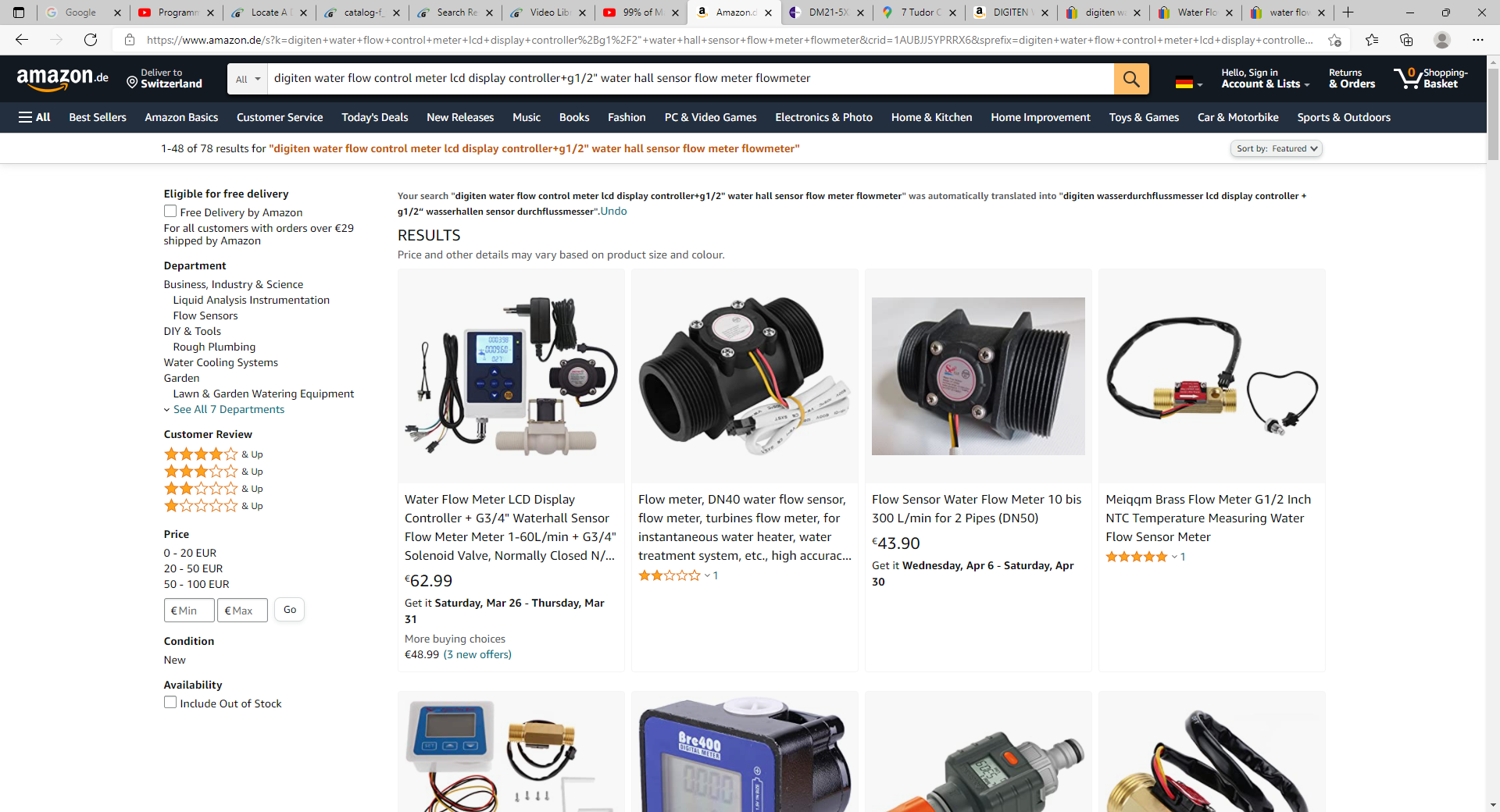 8
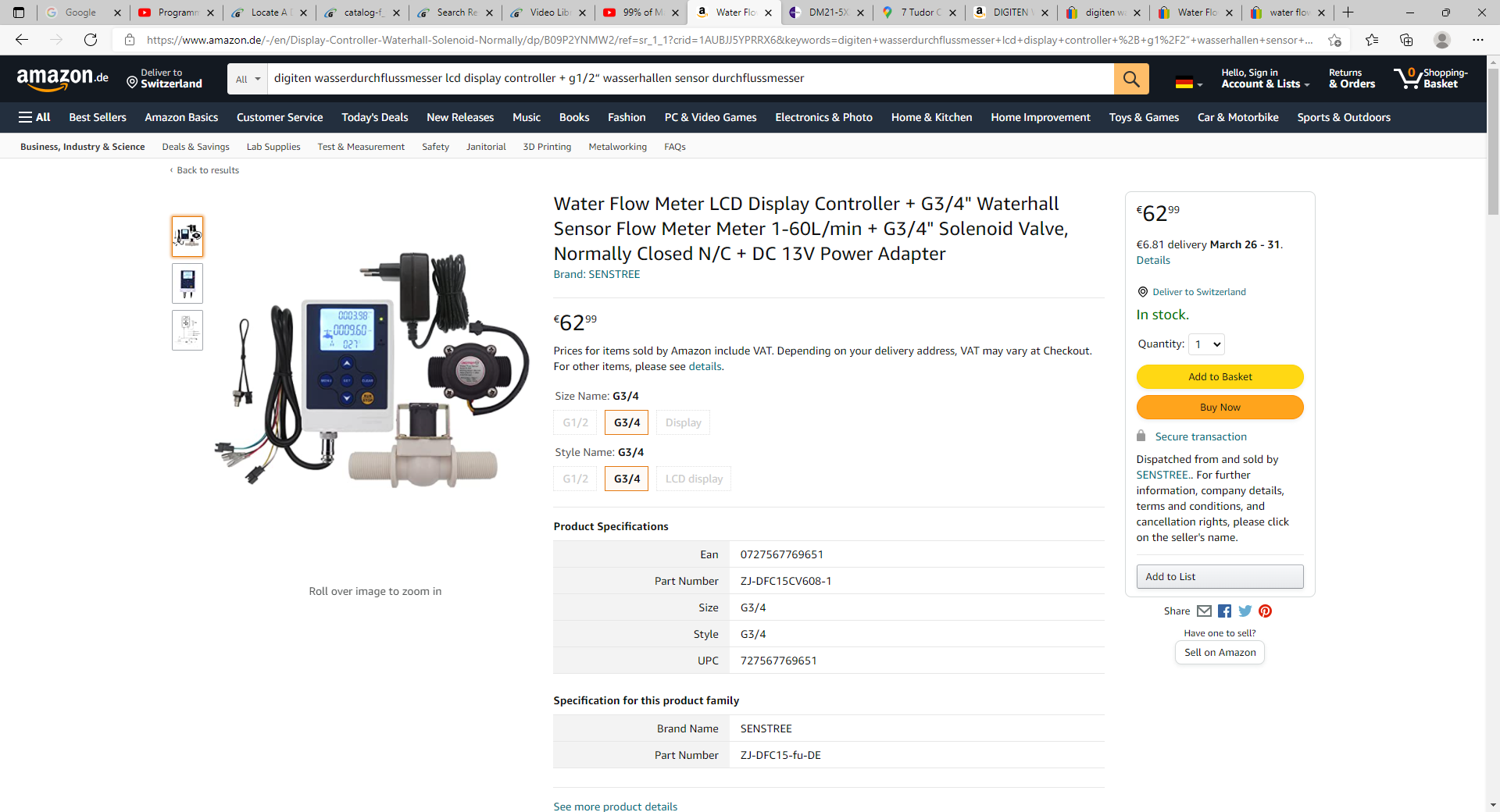 9
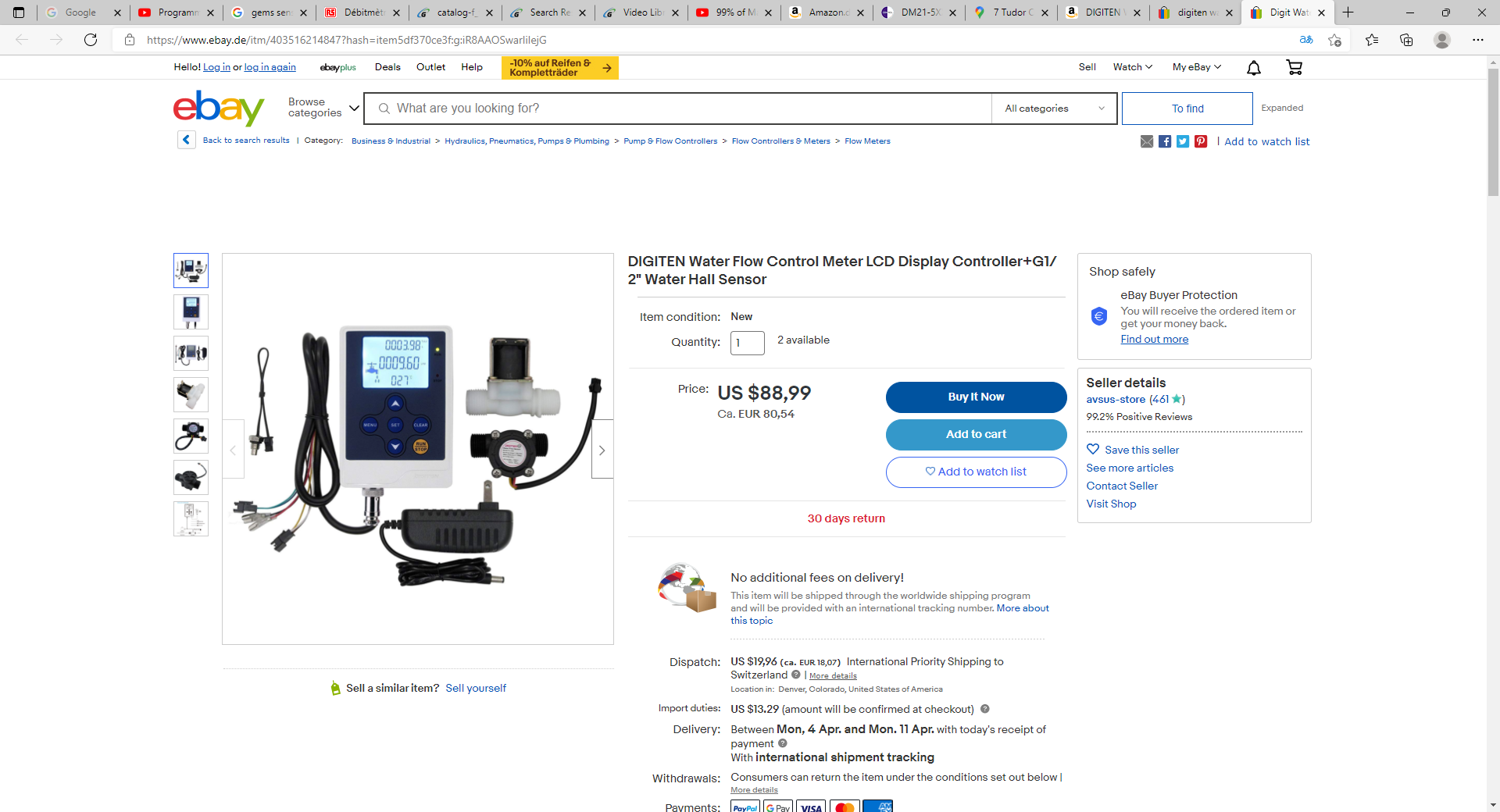 https://www.ebay.de/itm/403516214847?hash=item5df370ce3f:g:iR8AAOSwarliIejG
10
DFC-15 display controller

https://www.youtube.com/watch?v=flKF1XBcqxA
https://www.youtube.com/watch?v=6-gJct83VoY
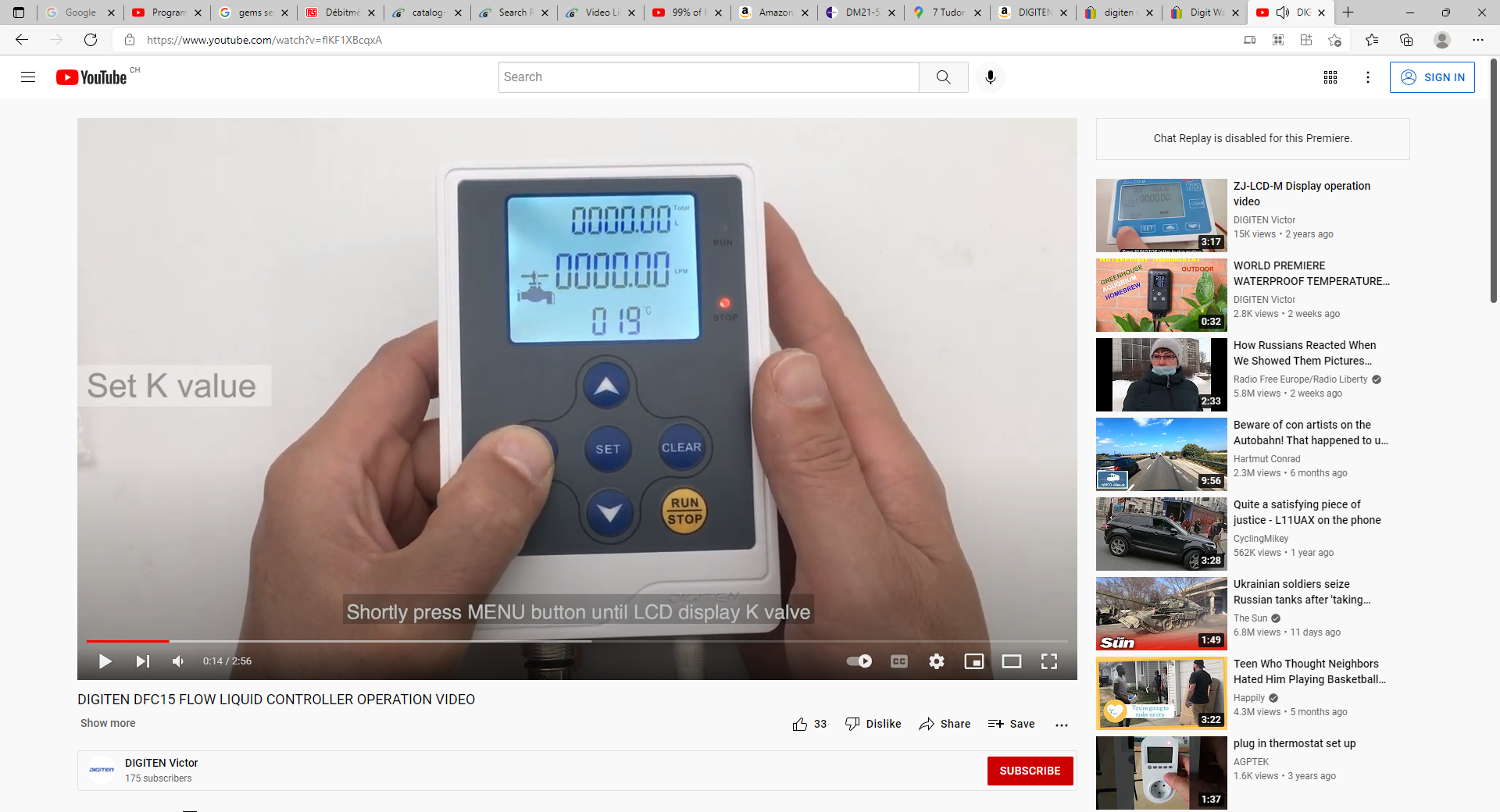 11
https://www.youtube.com/watch?v=7WLoF_r4iBk
https://www.youtube.com/watch?v=4NL3kafvivE
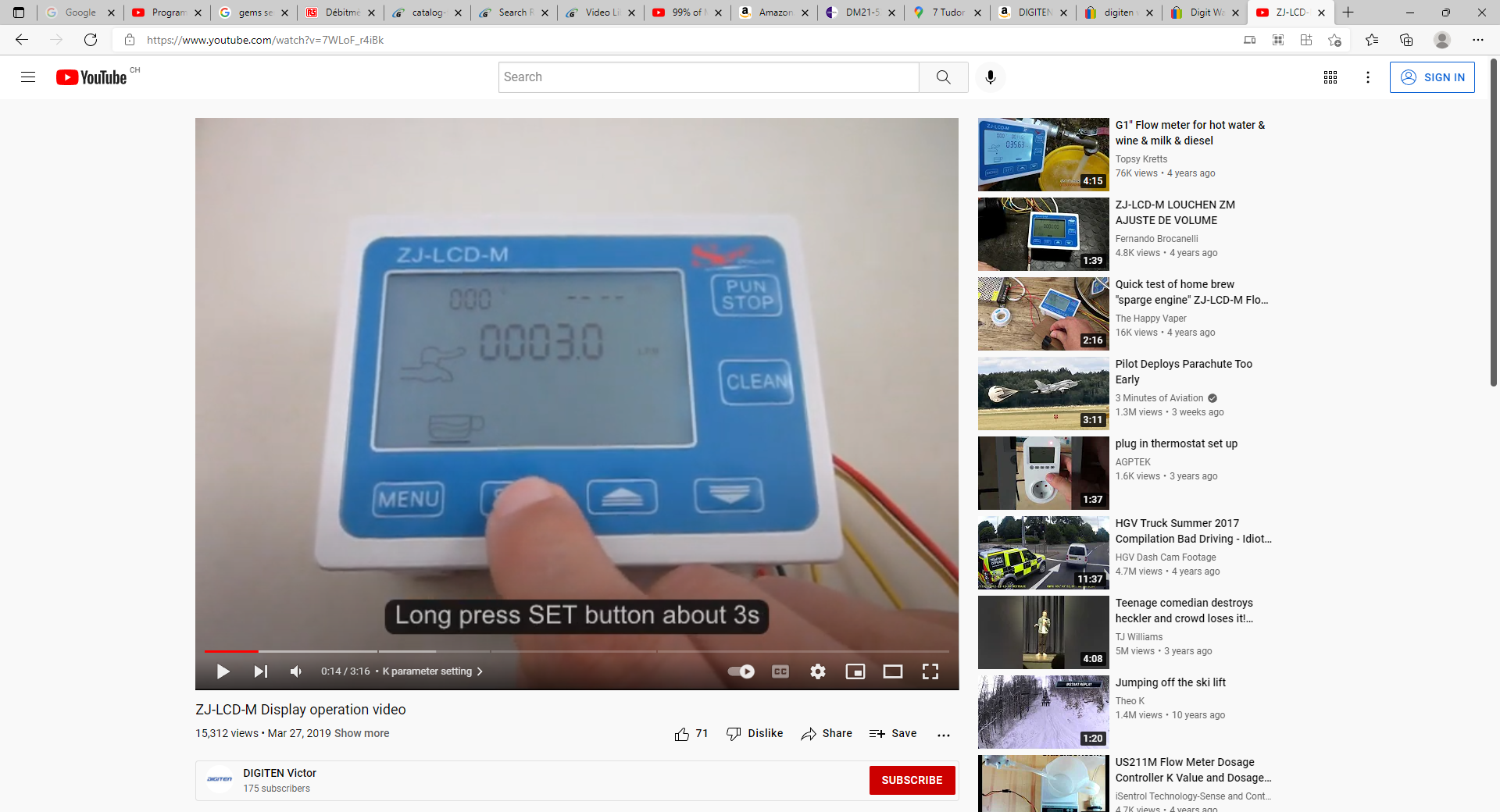 12
https://www.youtube.com/watch?v=uBgzk3QQFcw
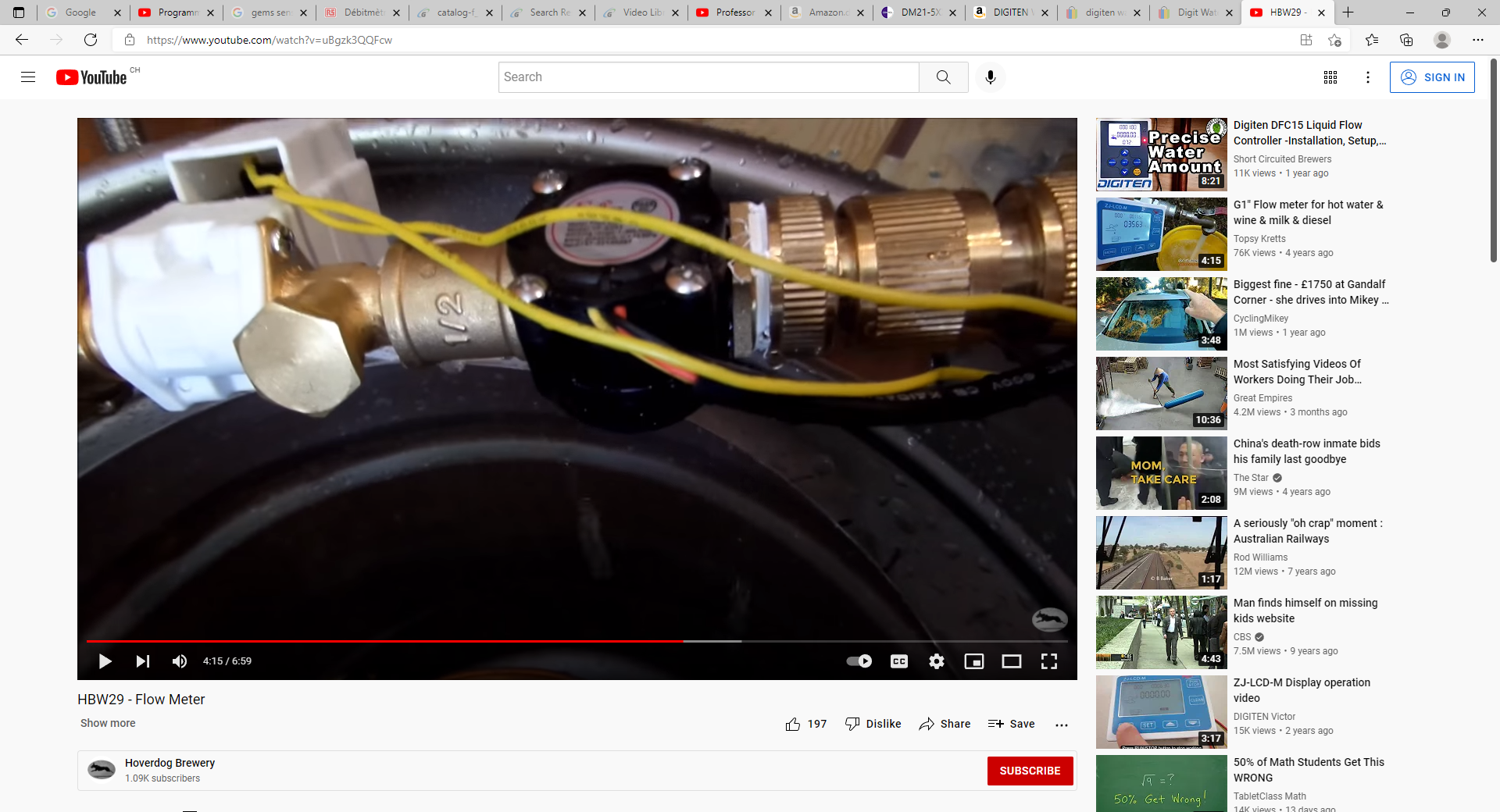 13
https://www.youtube.com/watch?v=y841yf-WjqE

With Arduino………….?
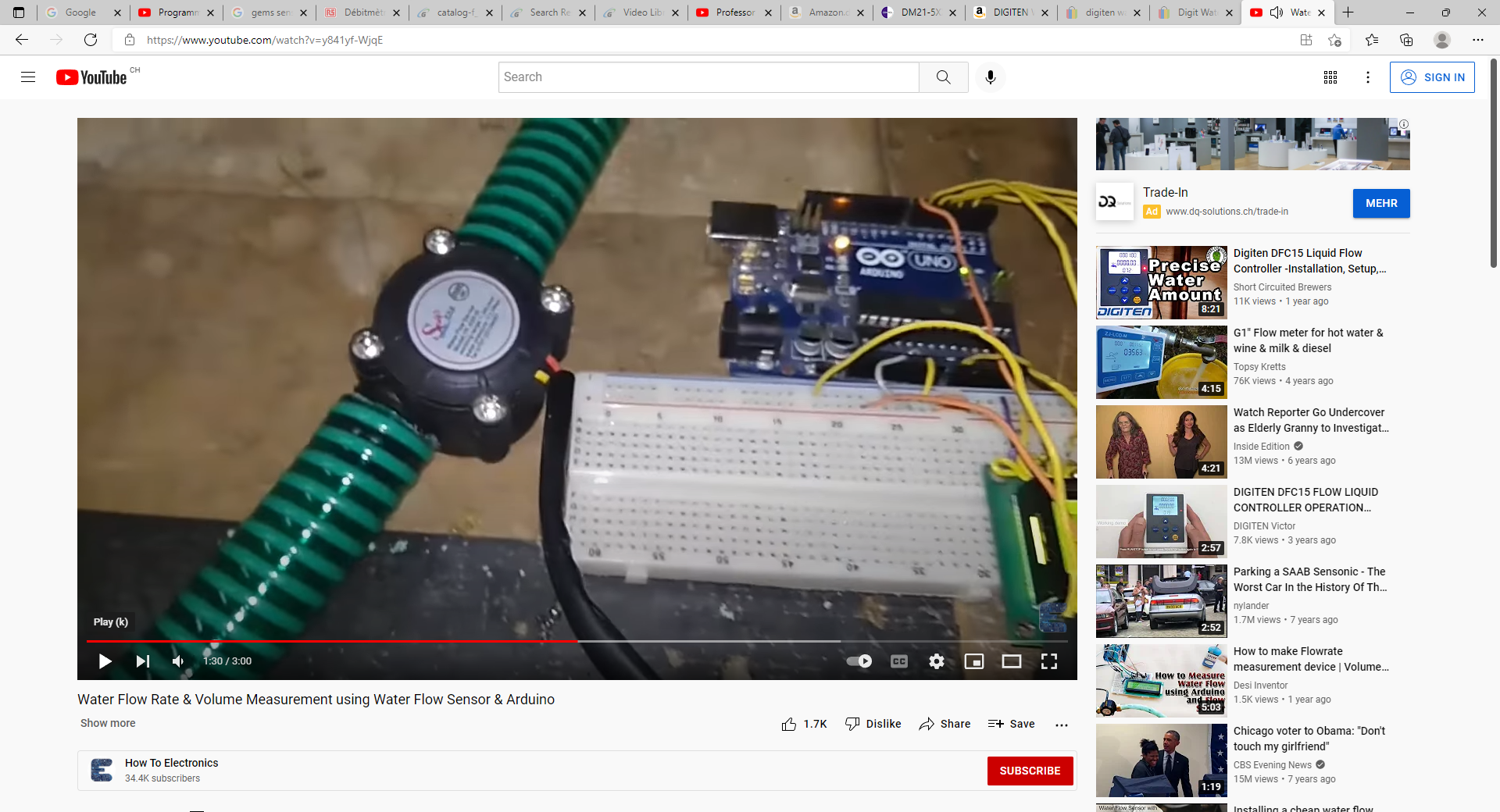 14
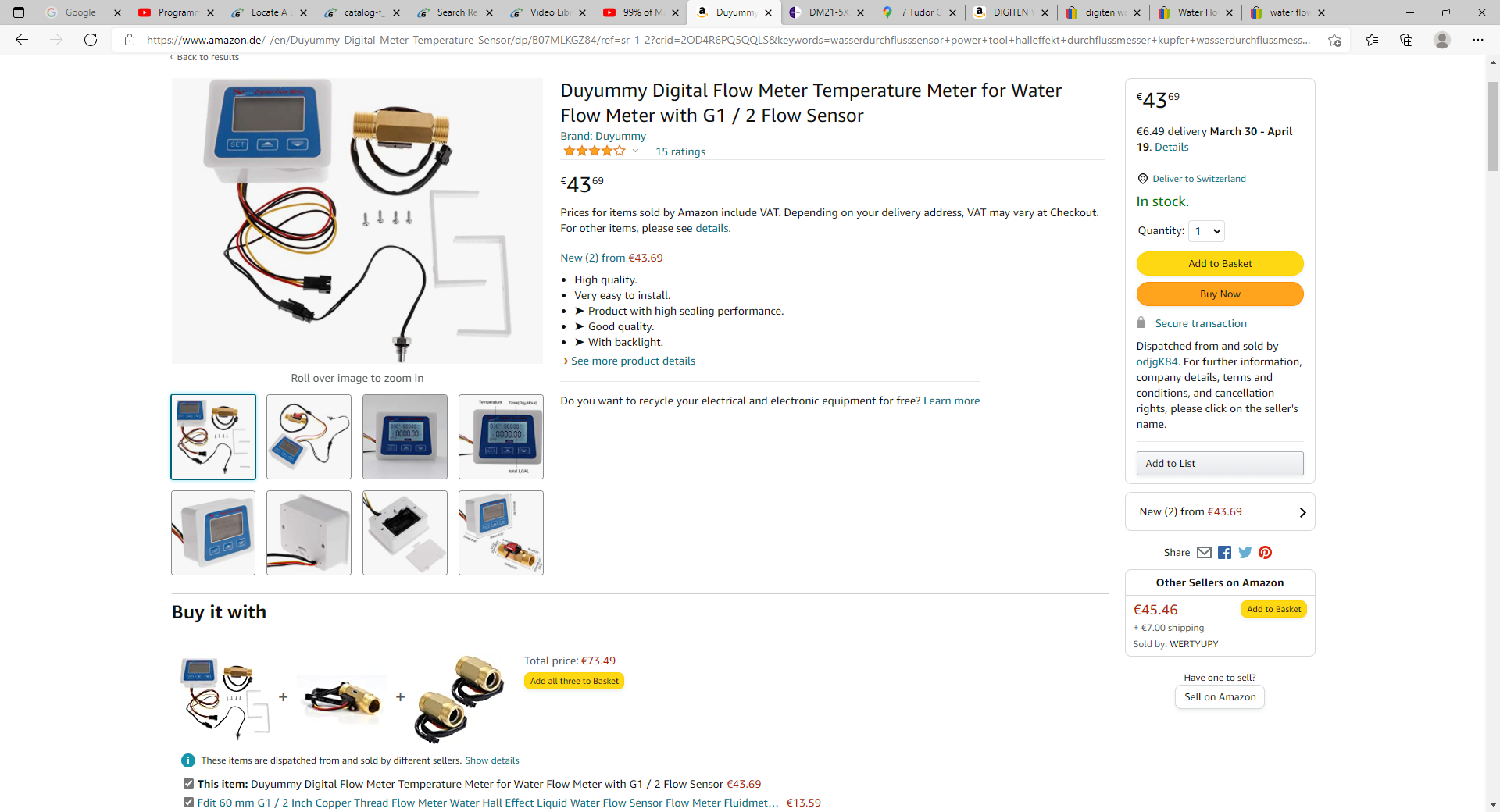 15
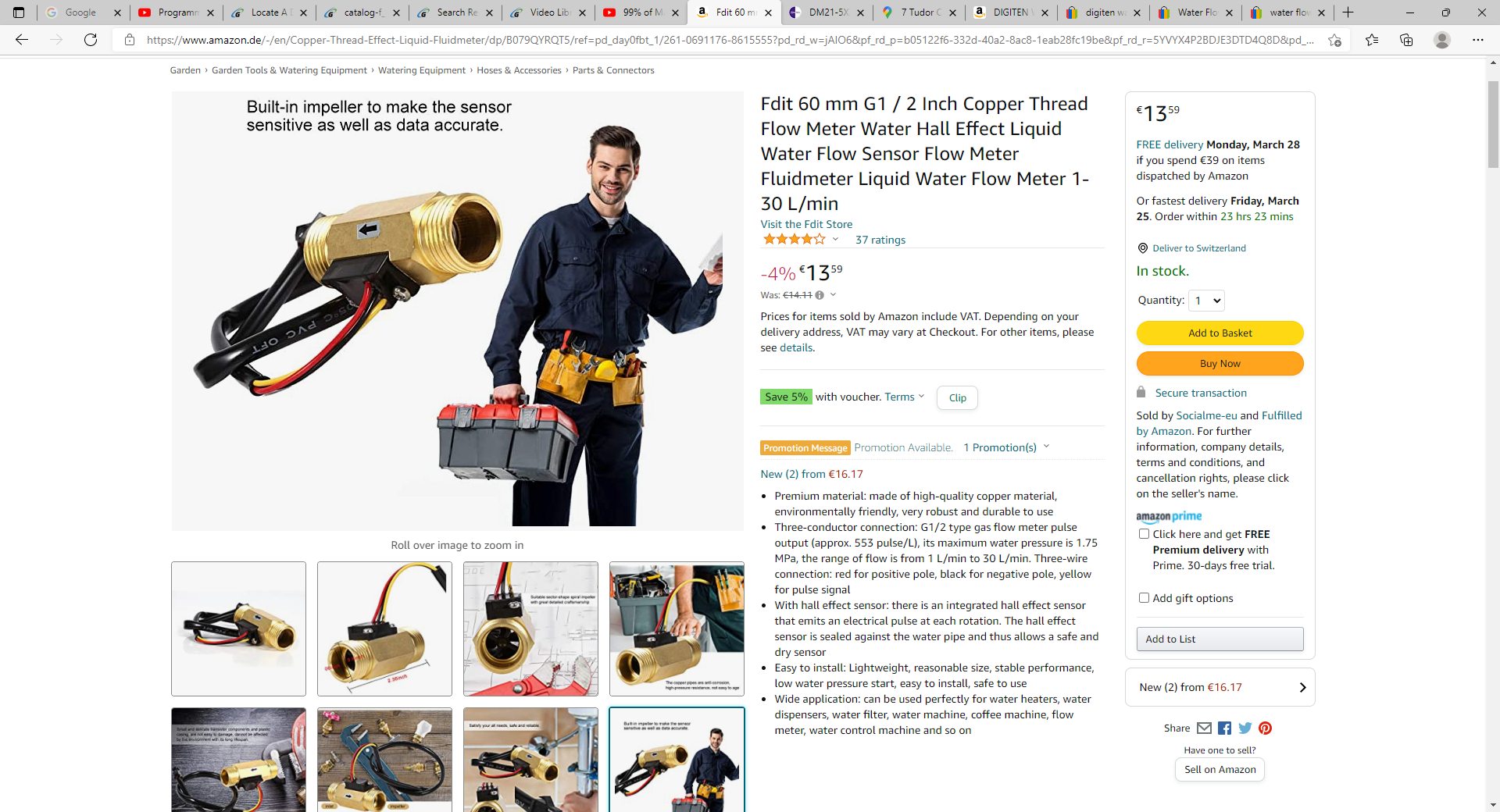 16
Rota meters, (gas style)
17
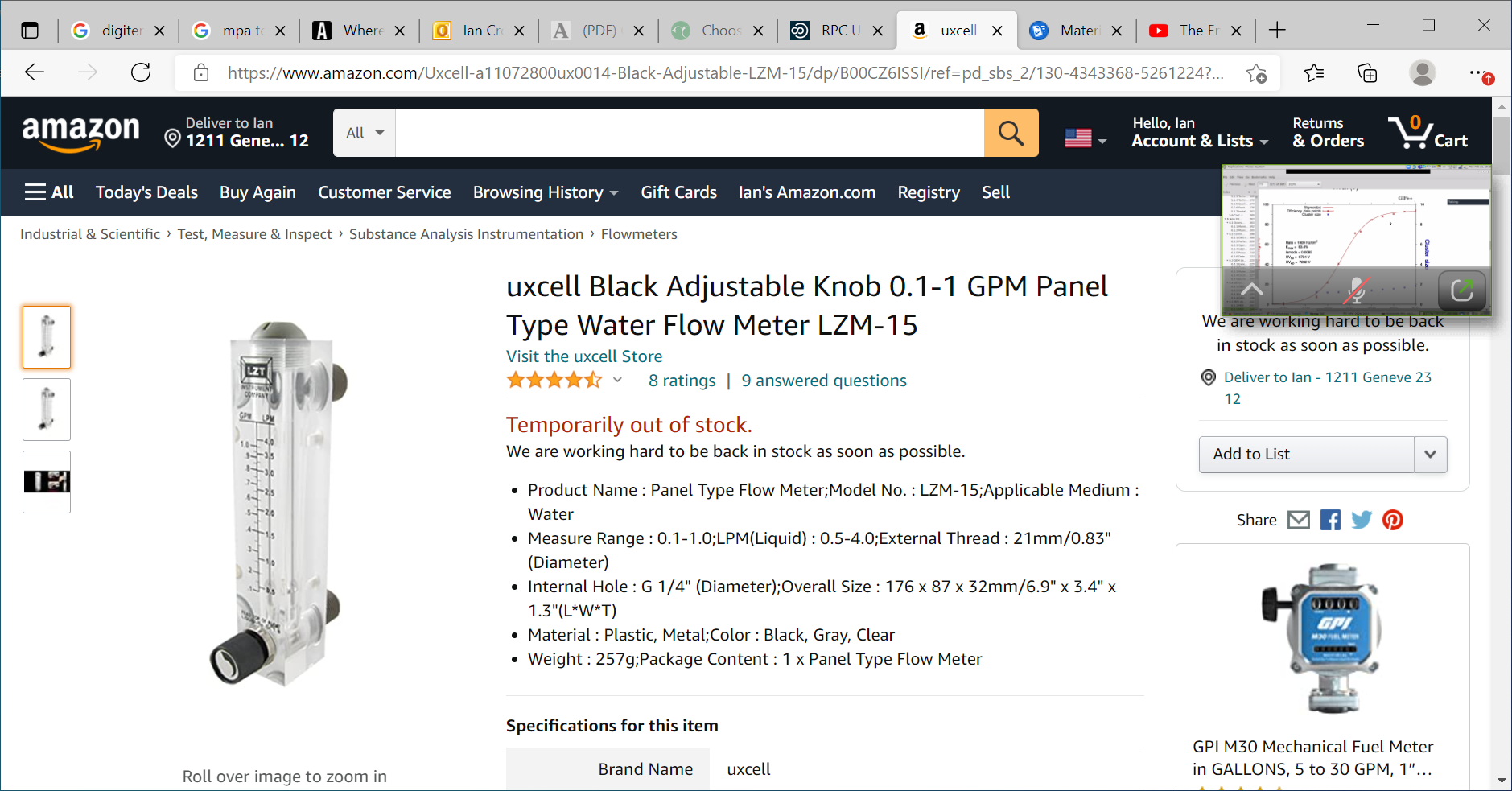 https://www.amazon.com/Uxcell-a11072800ux0014-Black-Adjustable-LZM-15/dp/B00CZ6ISSI/ref=pd_sbs_2/130-4343368-5261224?pd_rd_w=nRuOr&pf_rd_p=3676f086-9496-4fd7-8490-77cf7f43f846&pf_rd_r=2MWTX38RKCKYYC8DJ1JP&pd_rd_r=74d28982-0d24-42db-b77d-bfdf356b86aa&pd_rd_wg=zbyOn&pd_rd_i=B00CZ6ISSI&psc=1
18
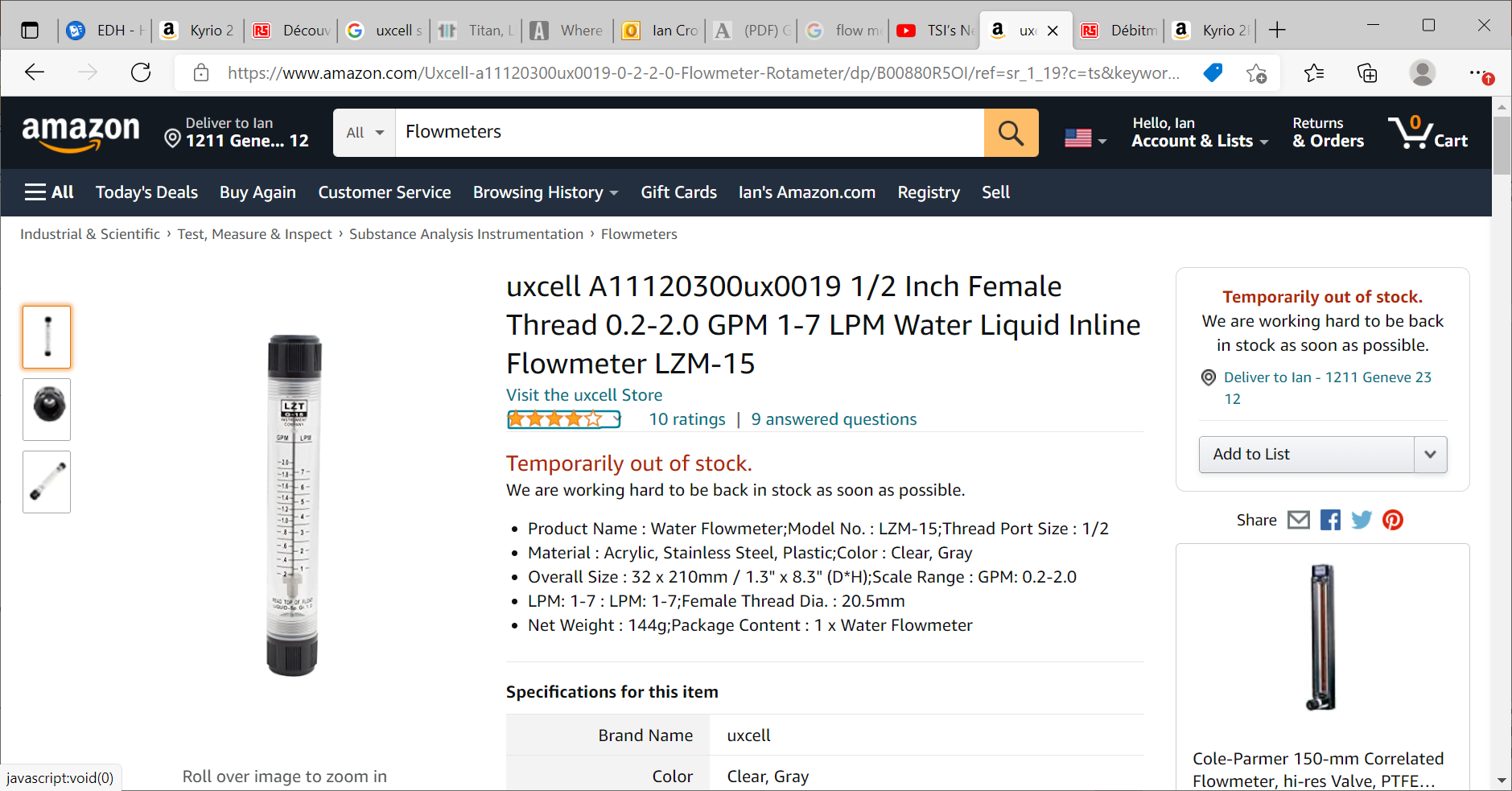 19
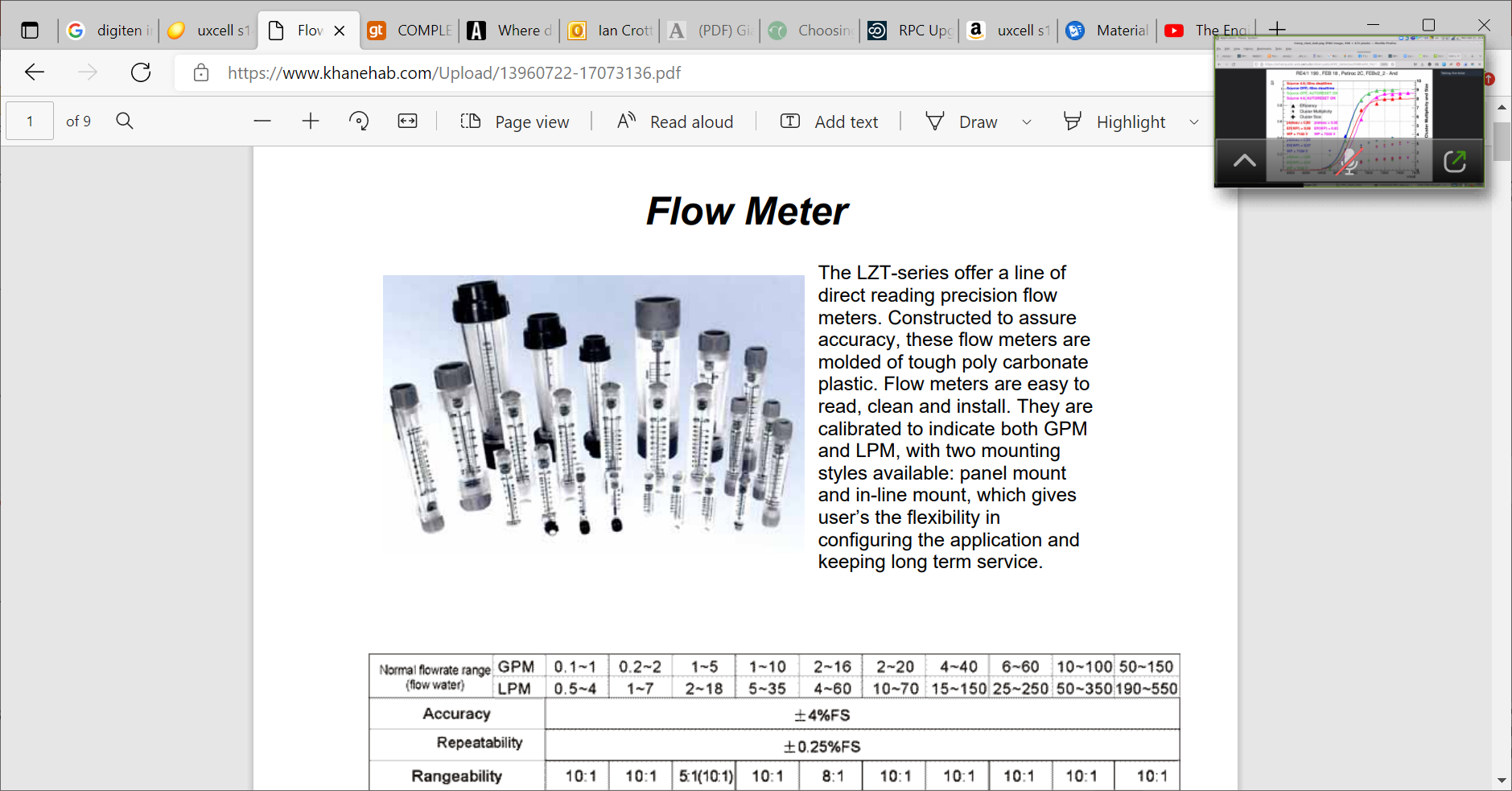 https://www.khanehab.com/Upload/13960722-17073136.pdf
20
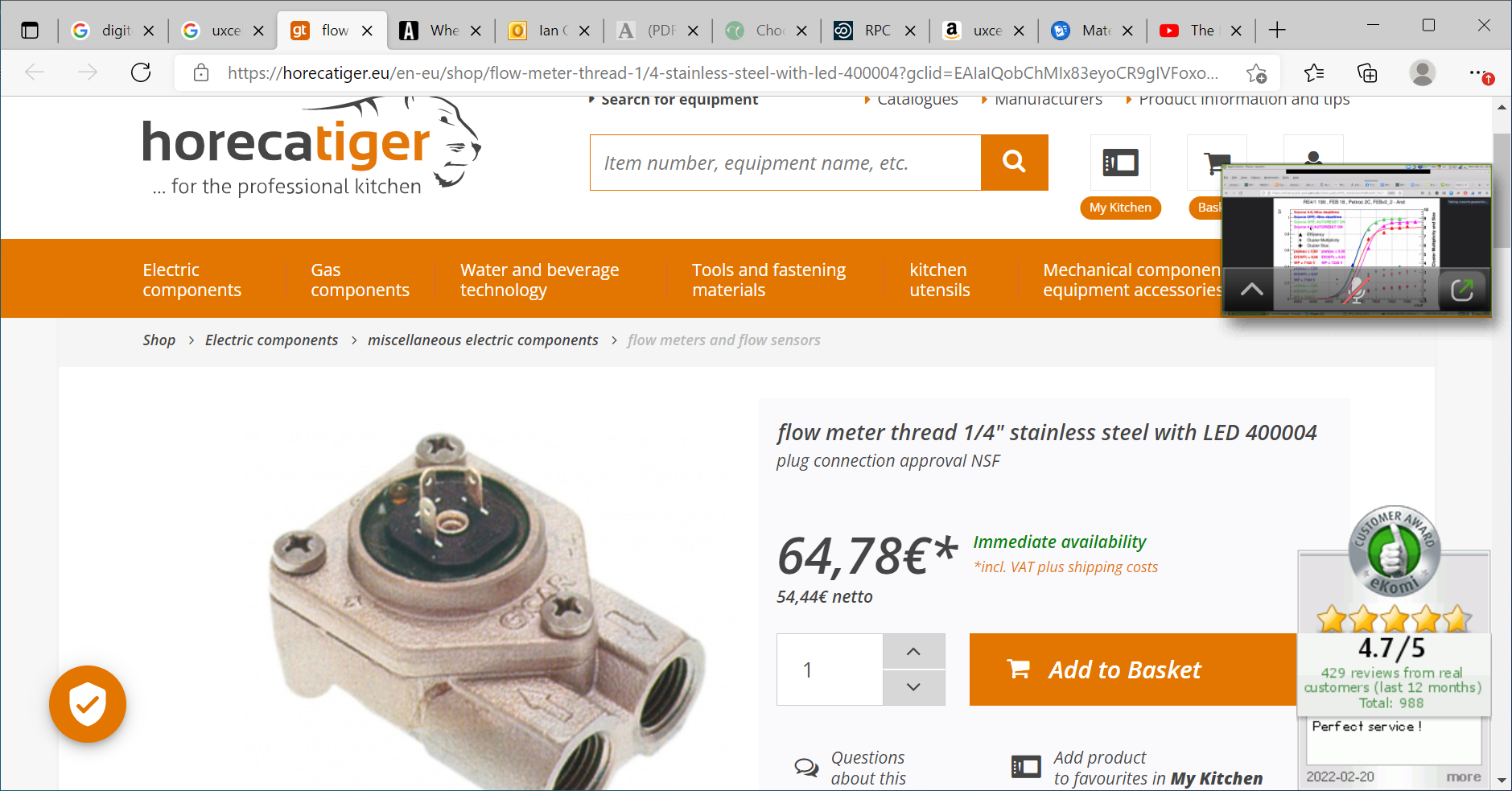 https://horecatiger.eu/en-eu/shop/flow-meter-thread-1/4-stainless-steel-with-led-400004?gclid=EAIaIQobChMIx83eyoCR9gIVFoxoCR1IugkvEAQYAyABEgLu6fD_BwE
Hotline 00800 19144750 (8.30-14.30) info@horecatiger.eu
21
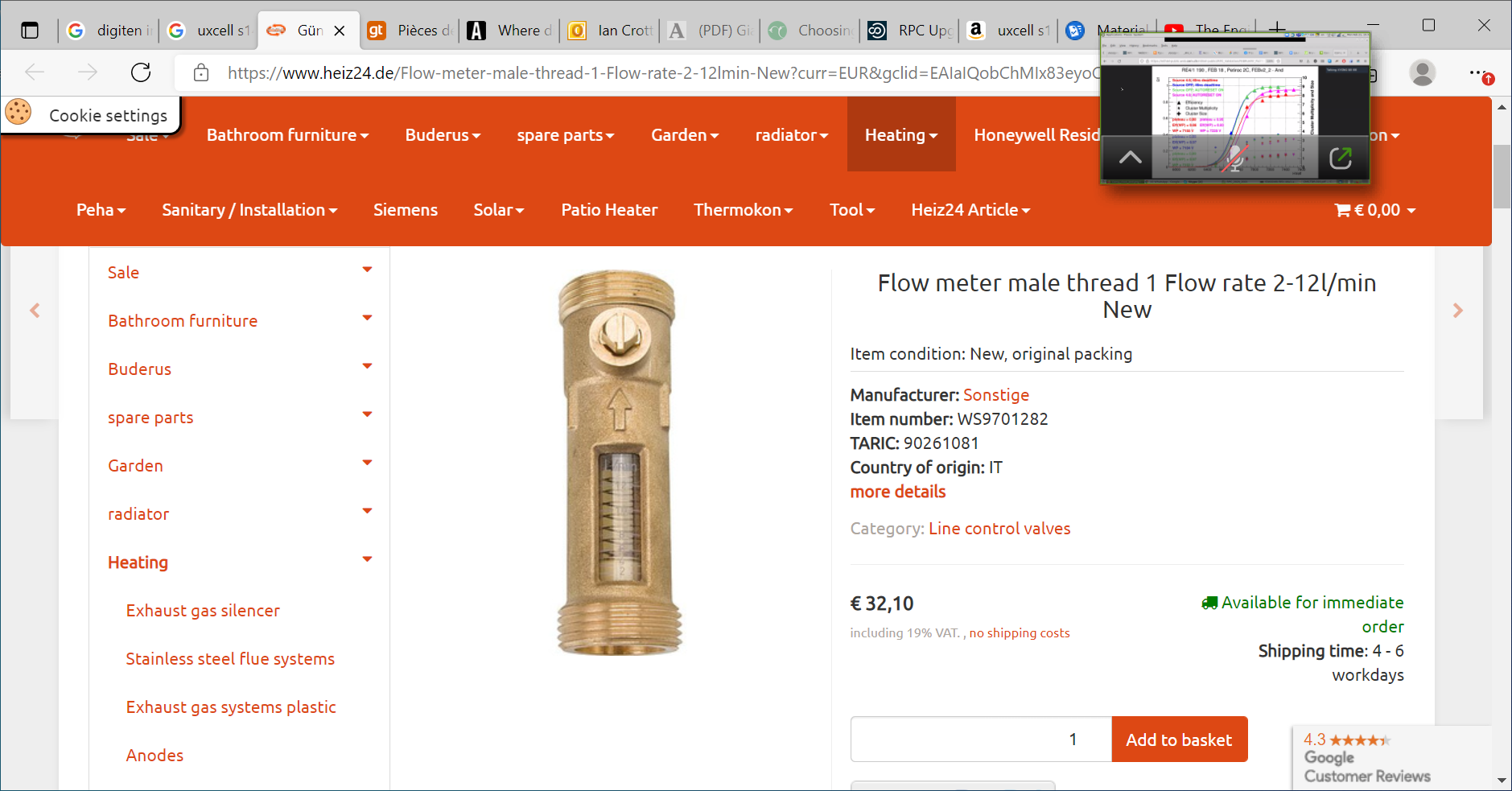 https://www.heiz24.de/Flow-meter-male-thread-1-Flow-rate-2-12lmin-New?curr=EUR&gclid=EAIaIQobChMIx83eyoCR9gIVFoxoCR1IugkvEAkYBSABEgJ9R_D_BwE
22
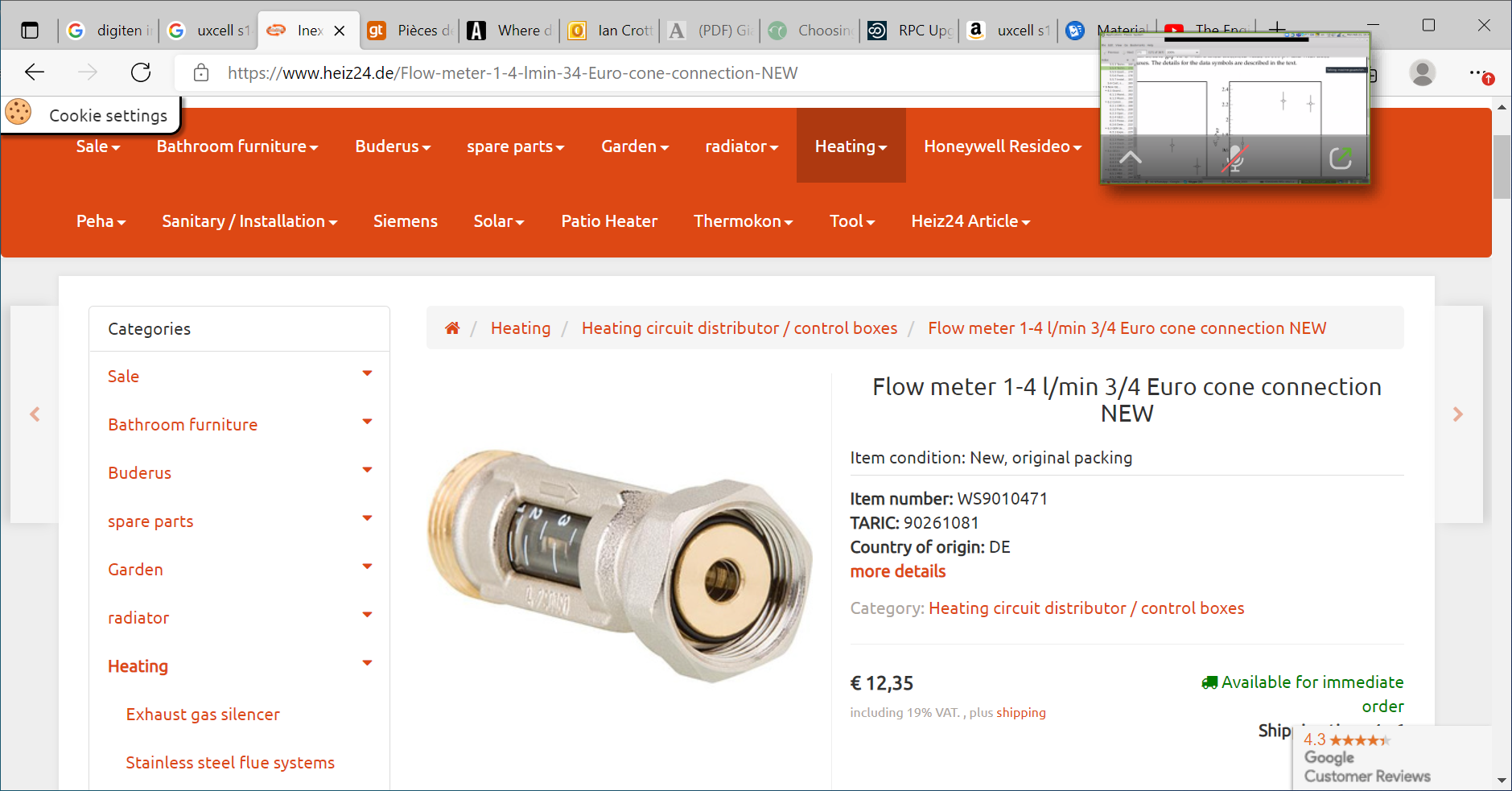 https://www.heiz24.de/Flow-meter-1-4-lmin-34-Euro-cone-connection-NEW
23
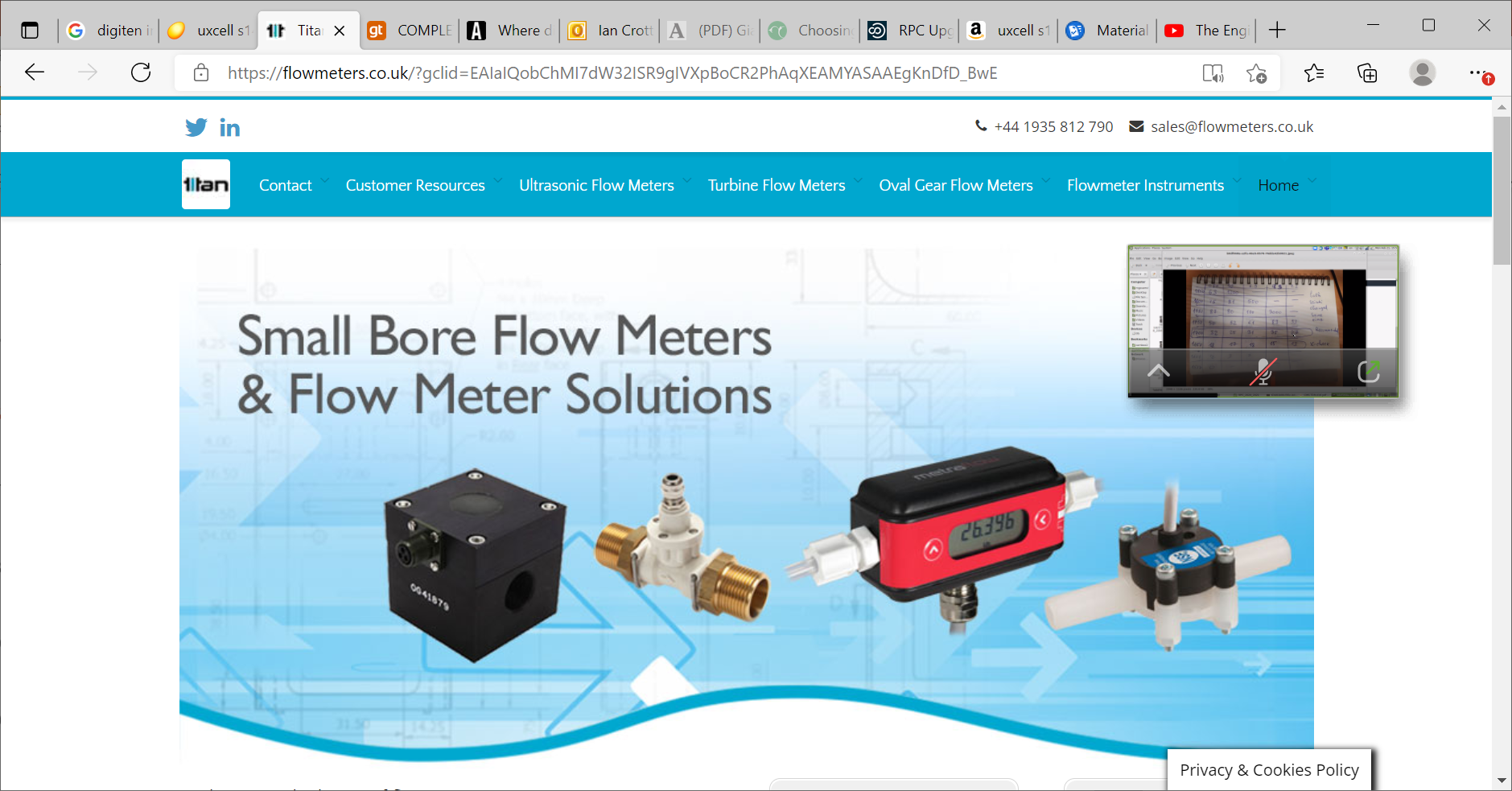 https://flowmeters.co.uk/?gclid=EAIaIQobChMI7dW32ISR9gIVXpBoCR2PhAqXEAMYASAAEgKnDfD_BwE
24
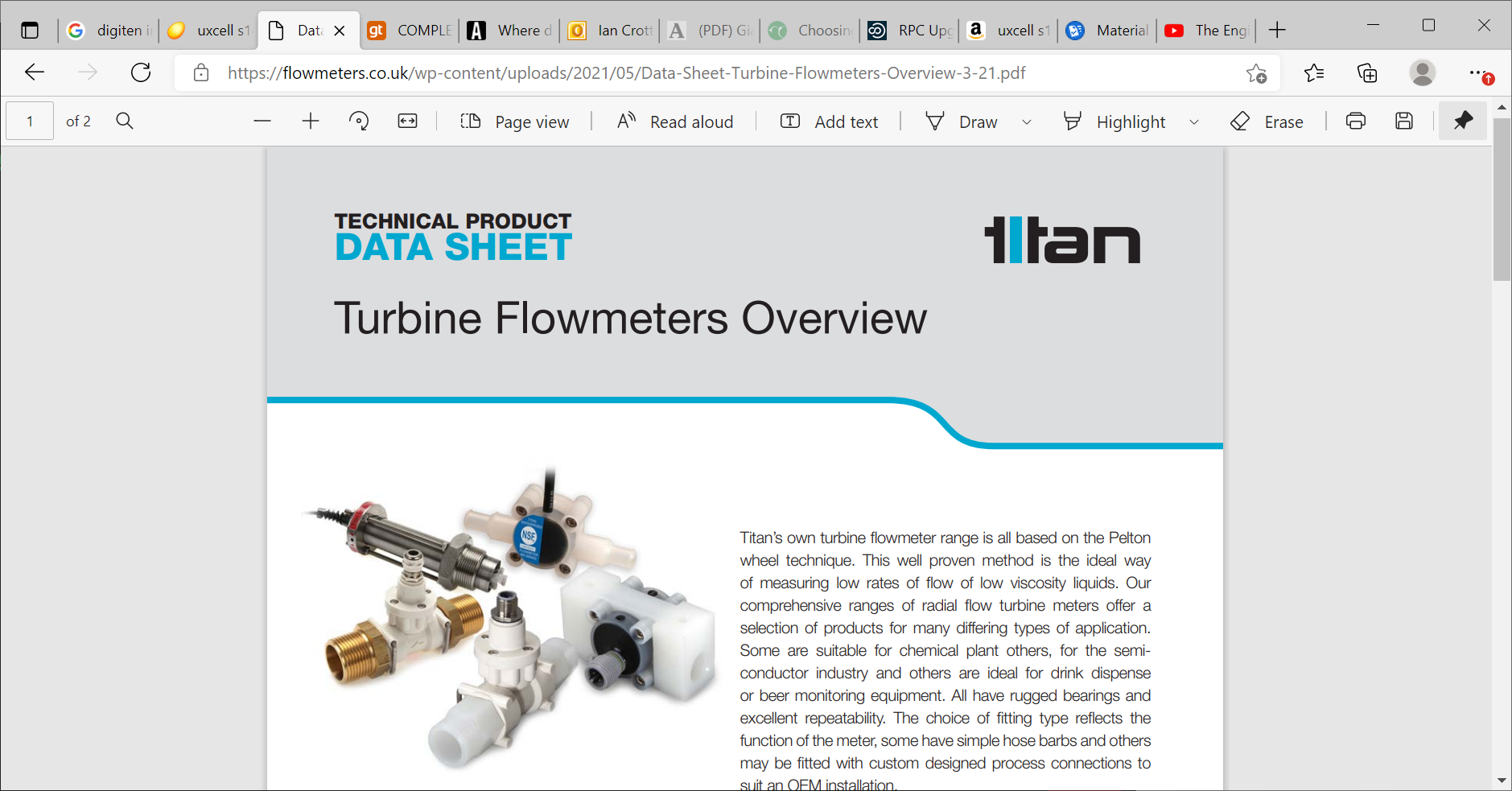 Titan Enterprises Ltd
https://flowmeters.co.uk/?gclid=EAIaIQobChMI7dW32ISR9gIVXpBoCR2PhAqXEAMYASAAEgKnDfD_BwE
Titan
Unit 2, 5A Cold Harbour Business Park, Sherborne, Dorset, DT9 4JW
Telephone +44 1935 812790
25
Titan uk 
Calibrated for each meter 6 point plot. With NPN std output.

800 
60-70  gbp
900 or threads
Pvdf or ss 260gbp

Contact France
DA & T
Contact: Claude Bordes
debitmetrie@debit-at.com
Za Vallon Du Revol, 246 Rue Marcel Pagnol,
La Tour D’Aigues,
84240
France
T: +33 490794290
W: www.debitmetrie-dat.com
26
https://jlcinternational.com/an-introduction-to-pulse-output-flowmeter-devices/
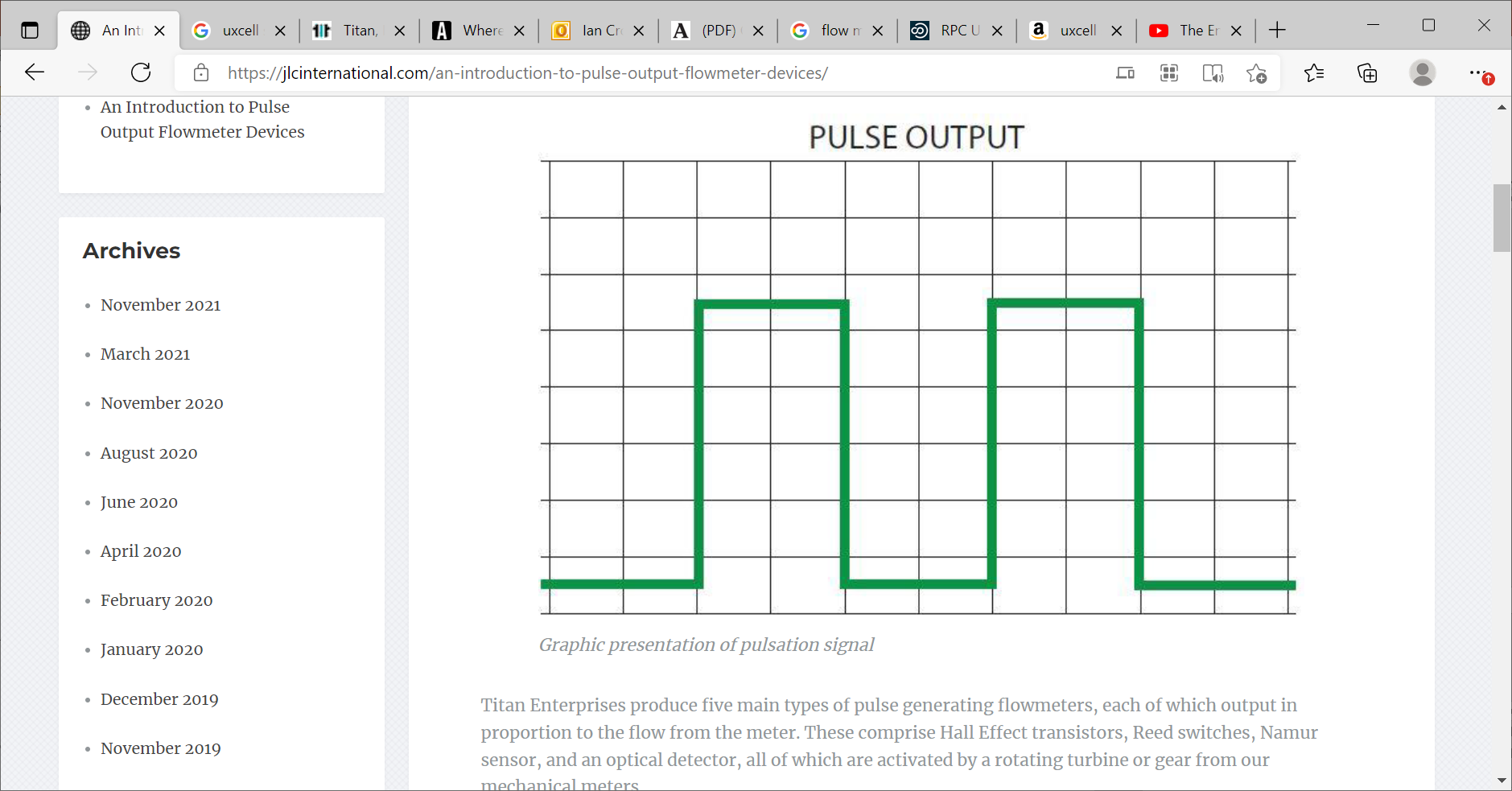 27
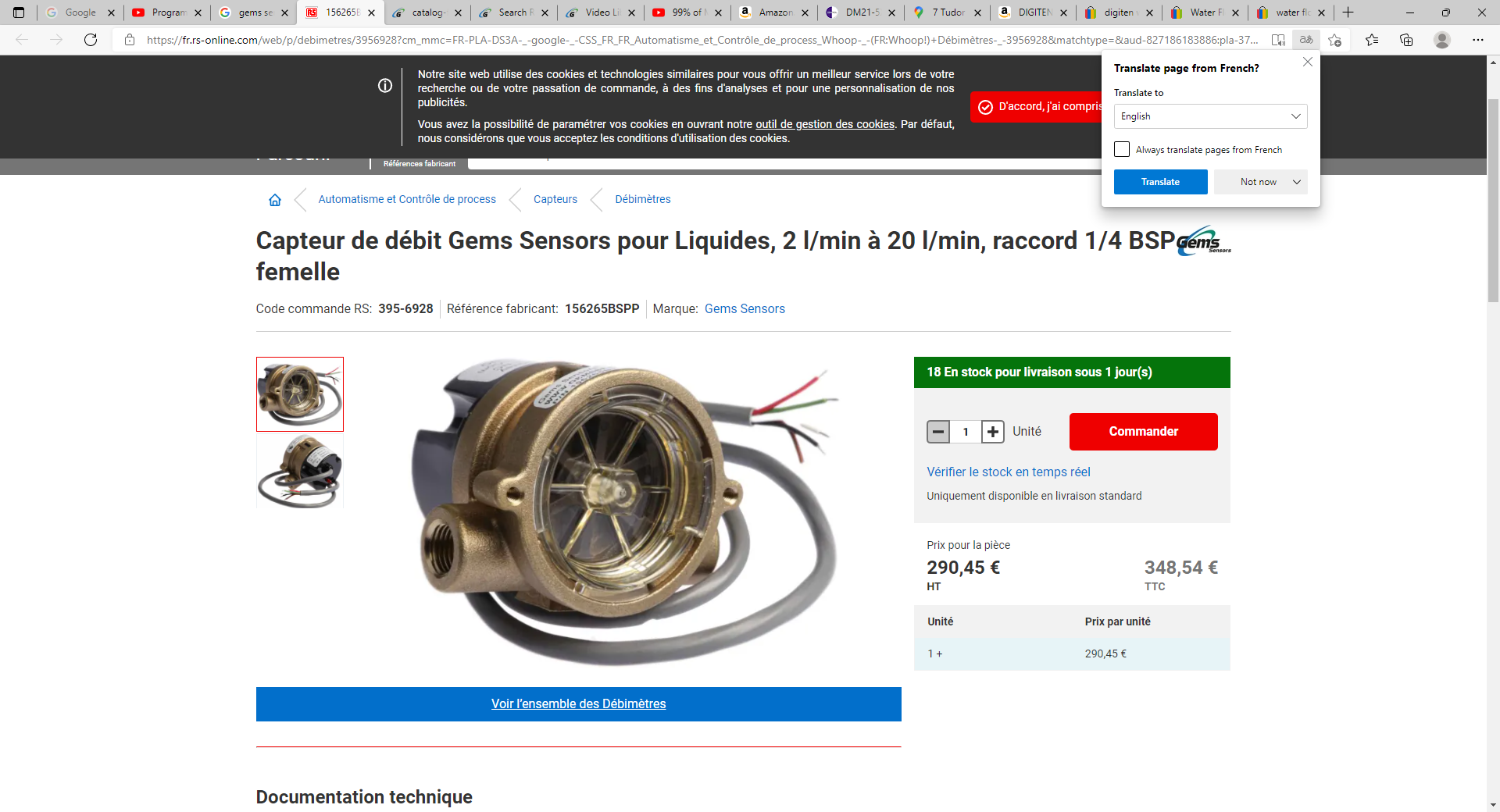 28
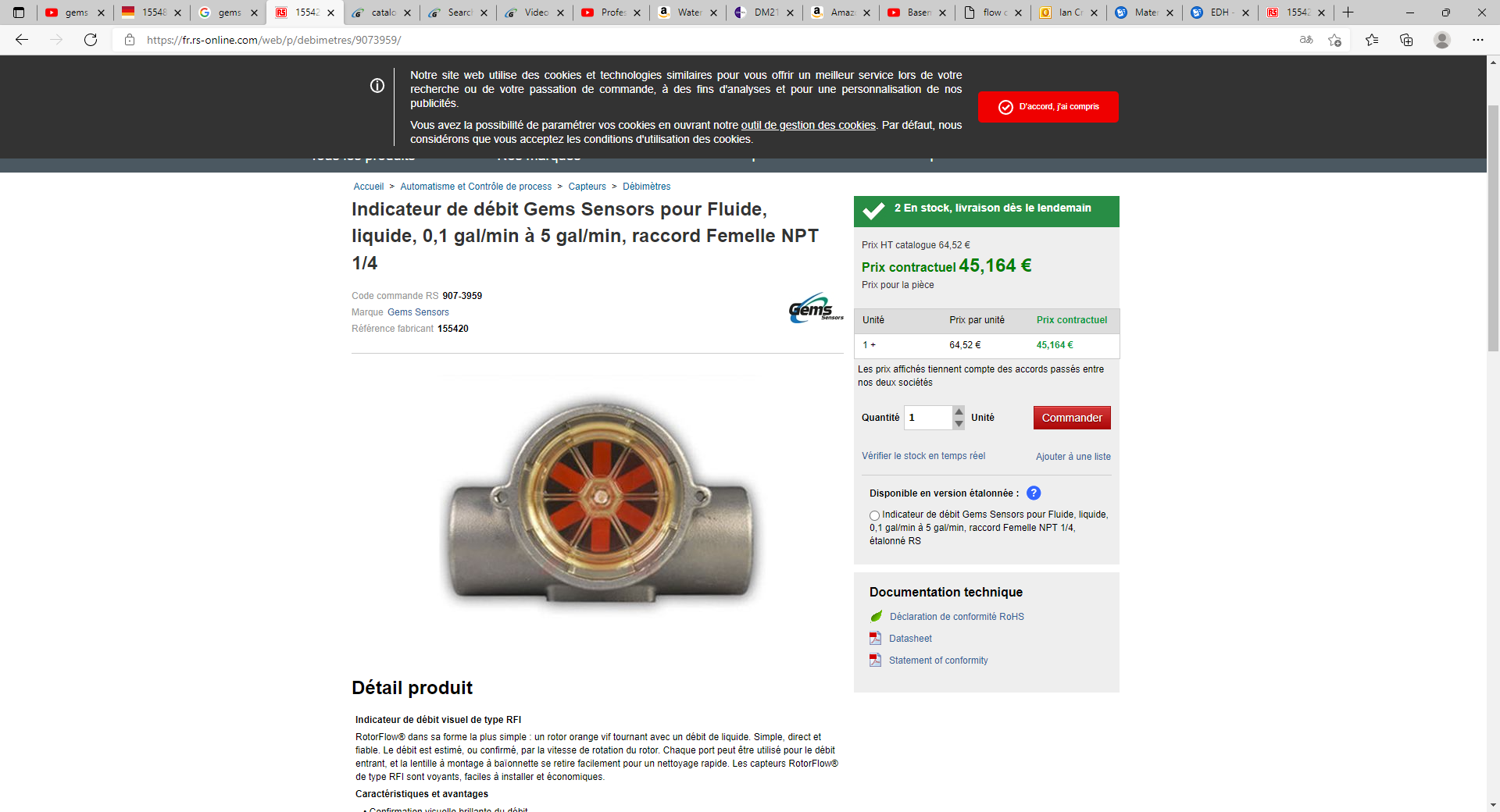 29
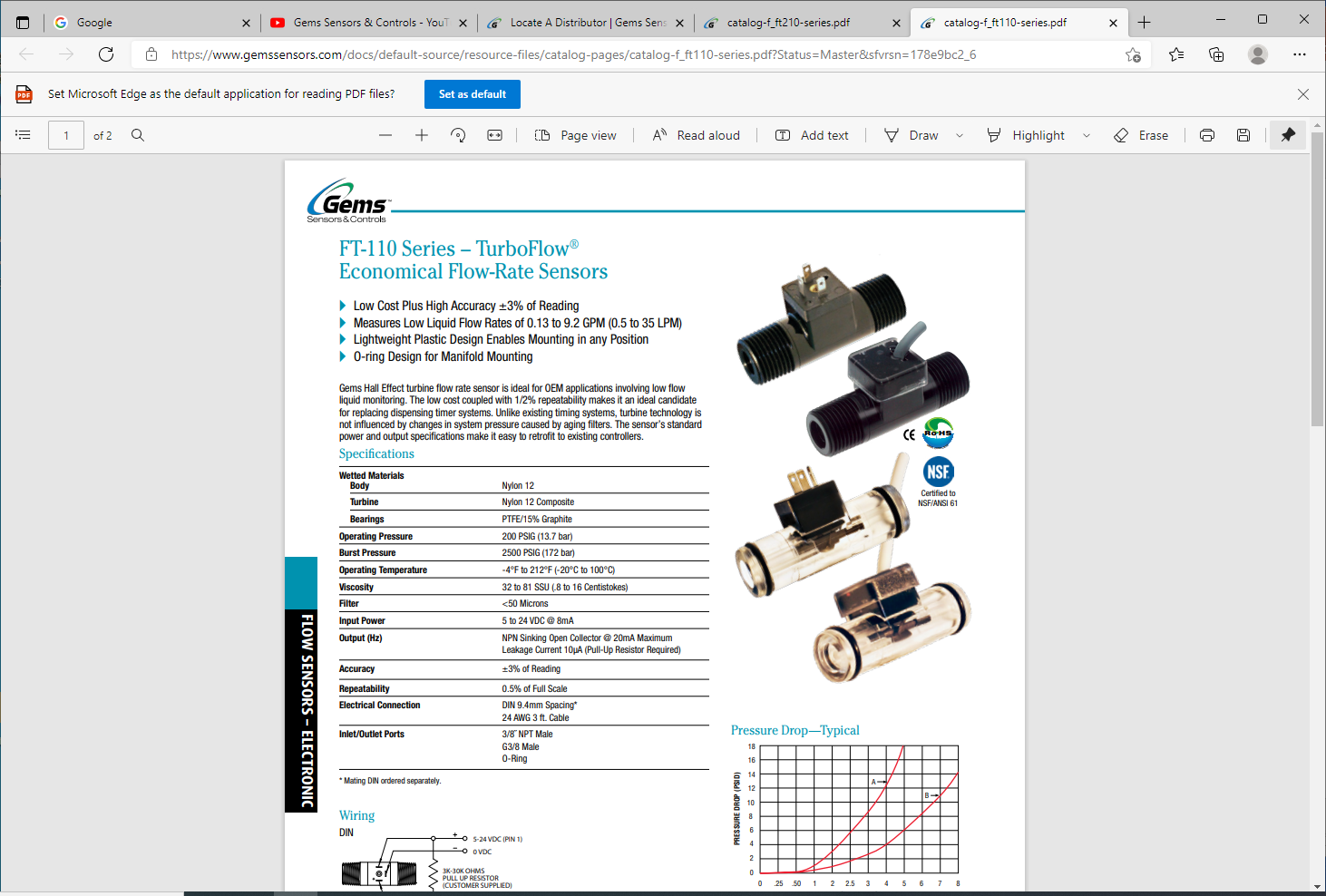 https://www.gemssensors.com/docs/default-source/resource-files/catalog-pages/catalog-f_ft110-series.pdf?Status=Master&sfvrsn=178e9bc2_6
30
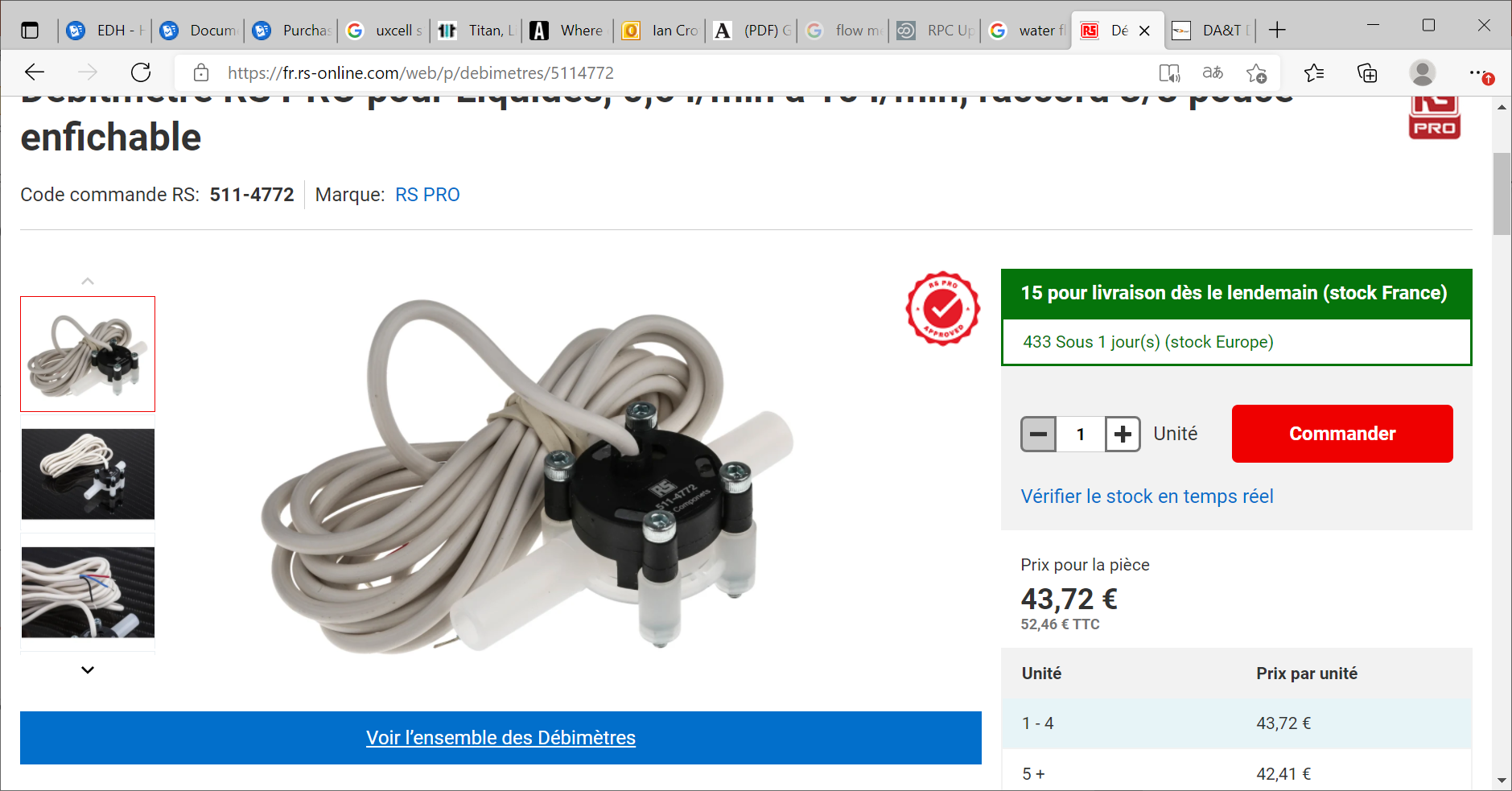 Débitmètre RS PRO pour Liquides, 0,6 l/min à 10 l/min, raccord 3/8 pouce enfichable
Code commande RS511-4772
31
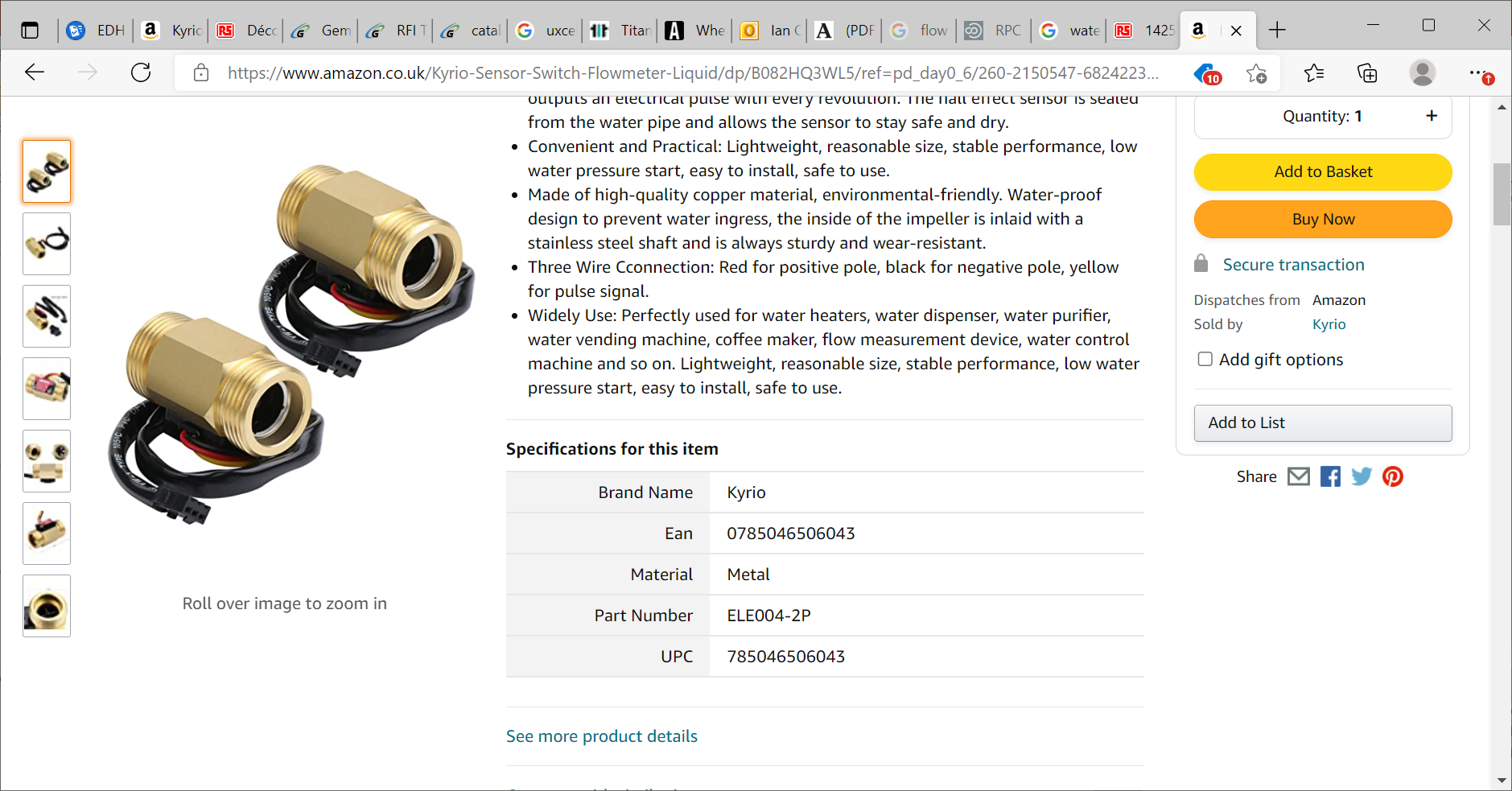 Kyrio
YF-85 OR YF-B5
ELE004-2P
1 – 30l/min
32
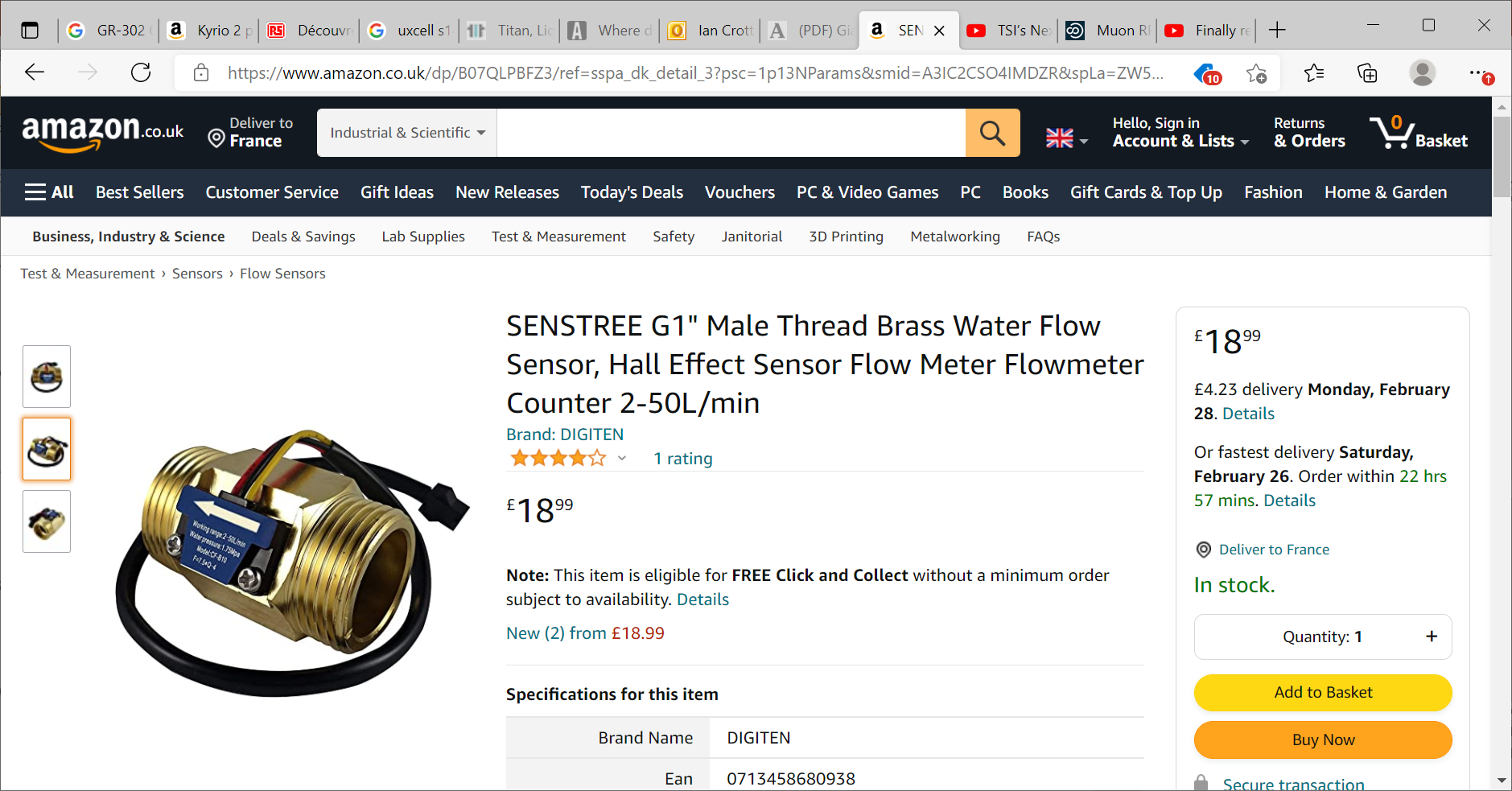 Model CF-B10
Digiten
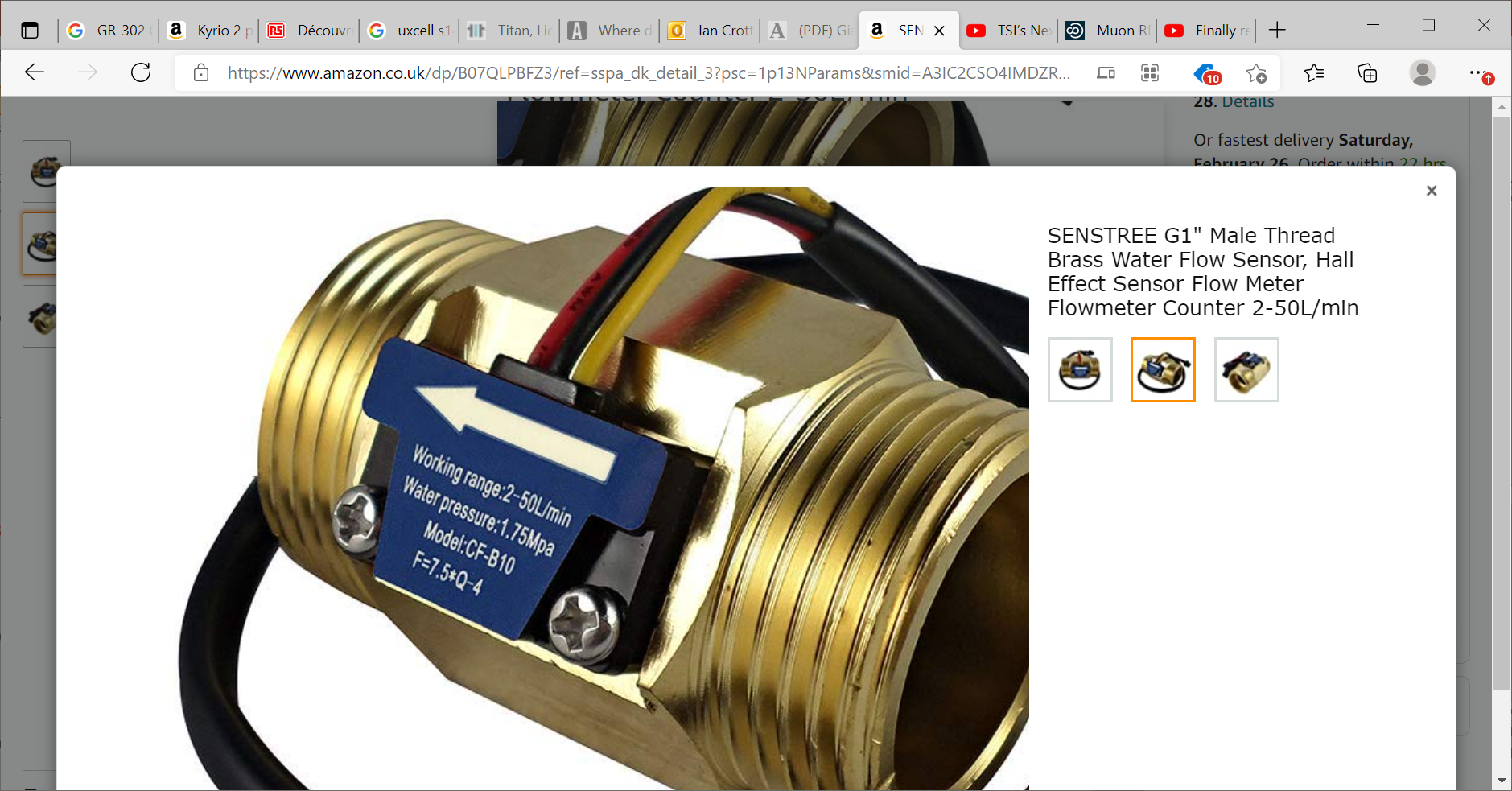 https://www.amazon.co.uk/dp/B07QLPBFZ3/ref=sspa_dk_detail_3?psc=1p13NParams&smid=A3IC2CSO4IMDZR&spLa=ZW5jcnlwdGVkUXVhbGlmaWVyPUFKSzUyQ0lDSThBRUwmZW5jcnlwdGVkSWQ9QTEwNDgxNzExM1E2TFcySjA2UTA1JmVuY3J5cHRlZEFkSWQ9QTA0MzEwOTgyVFJZQ09PWDIzUE5VJndpZGdldE5hbWU9c3BfZGV0YWlsMiZhY3Rpb249Y2xpY2tSZWRpcmVjdCZkb05vdExvZ0NsaWNrPXRydWU=
33
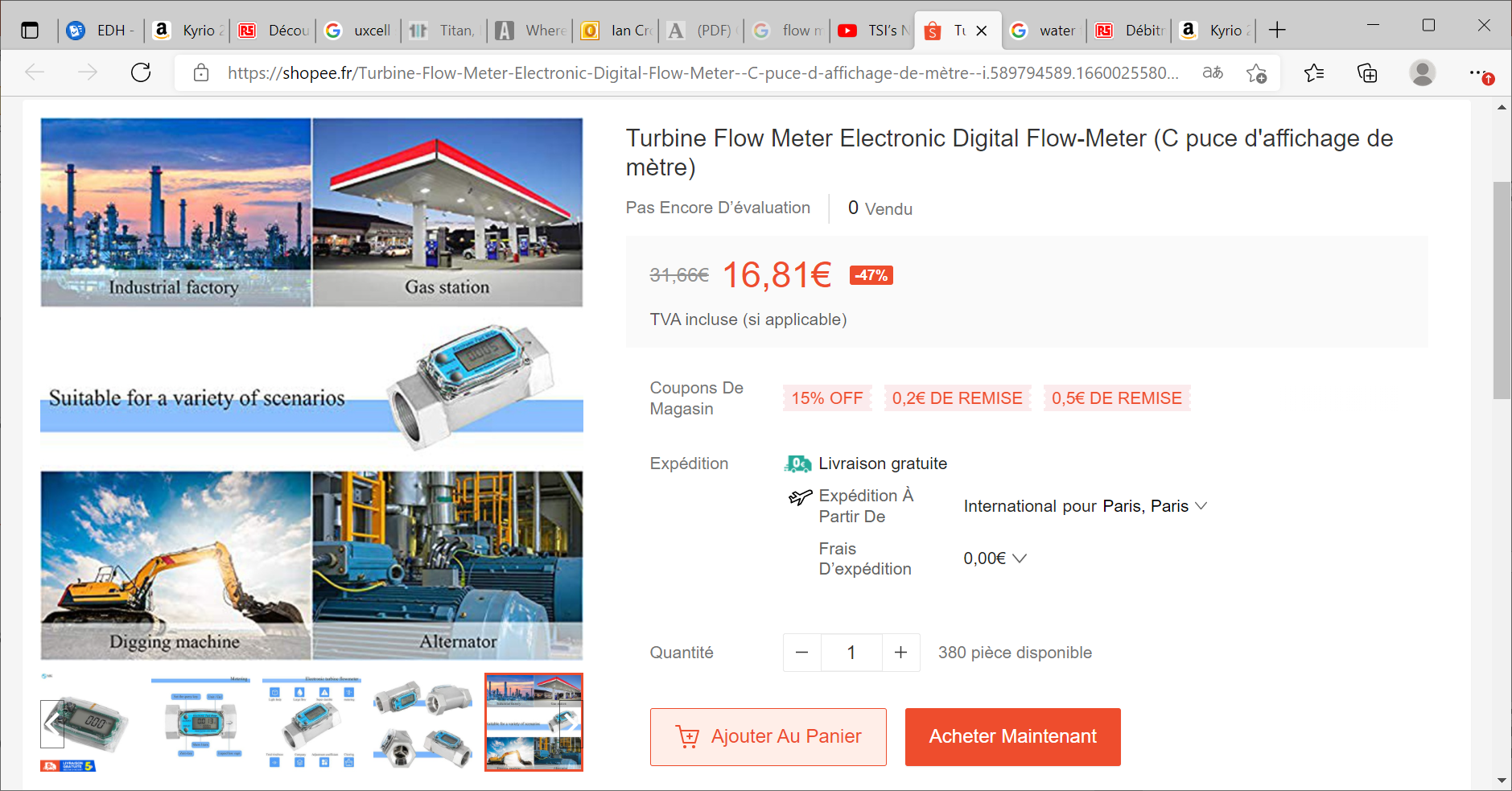 34
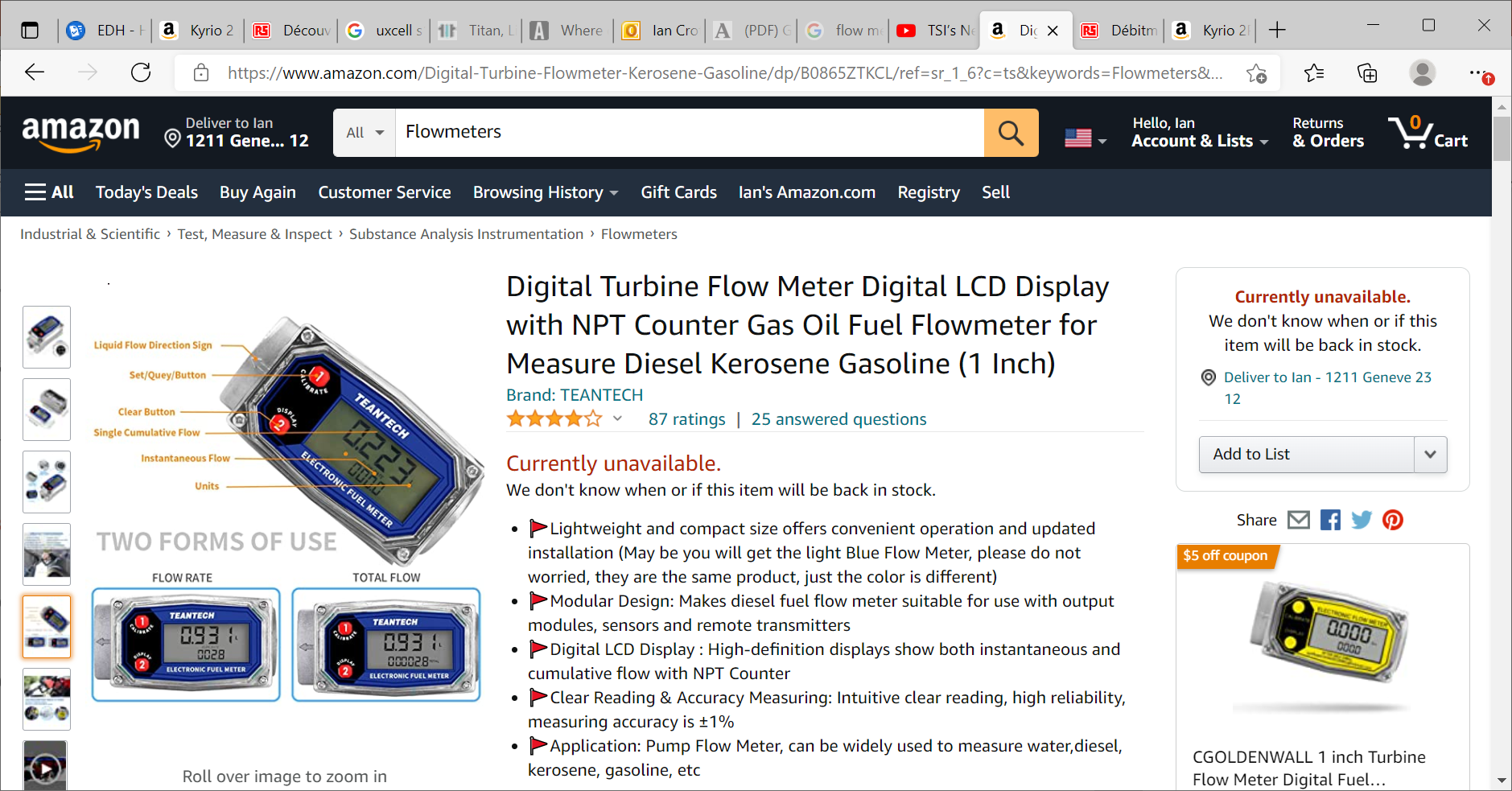 35
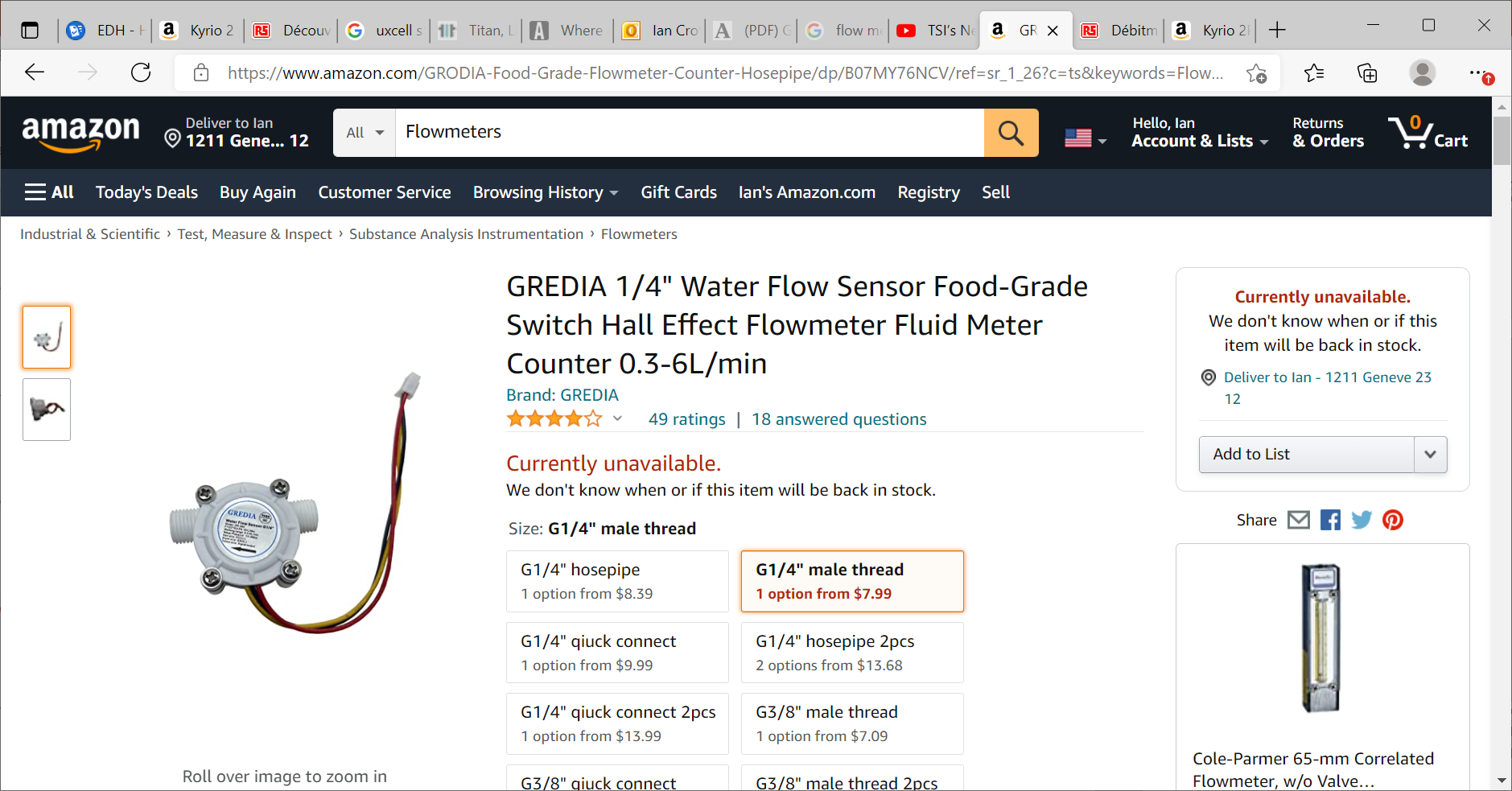 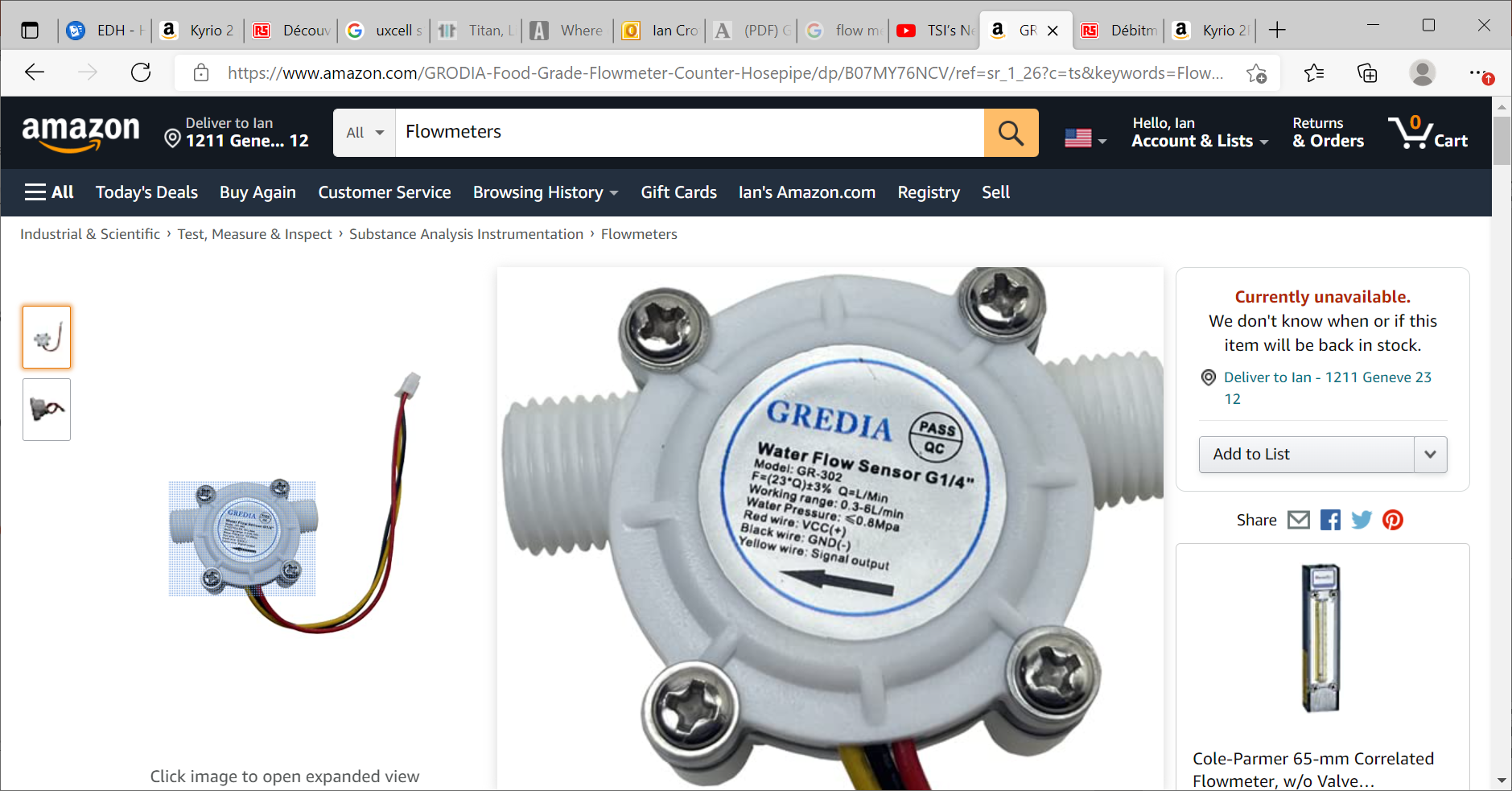 GR-302
Gredia
36
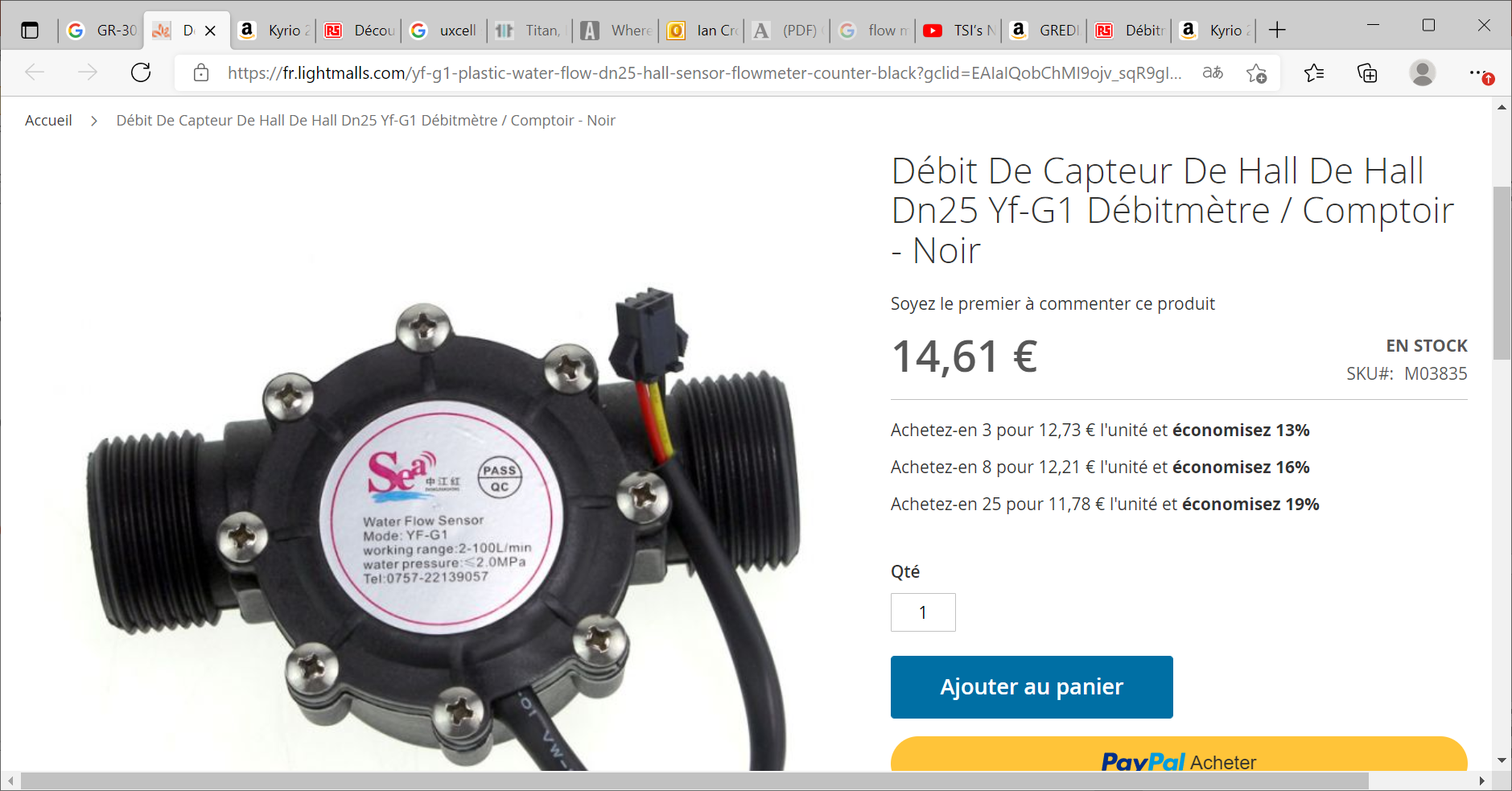 https://fr.lightmalls.com/yf-g1-plastic-water-flow-dn25-hall-sensor-flowmeter-counter-black?gclid=EAIaIQobChMI9ojv_sqR9gIVRPhRCh3Njg67EAYYBCABEgKQoPD_BwE
37
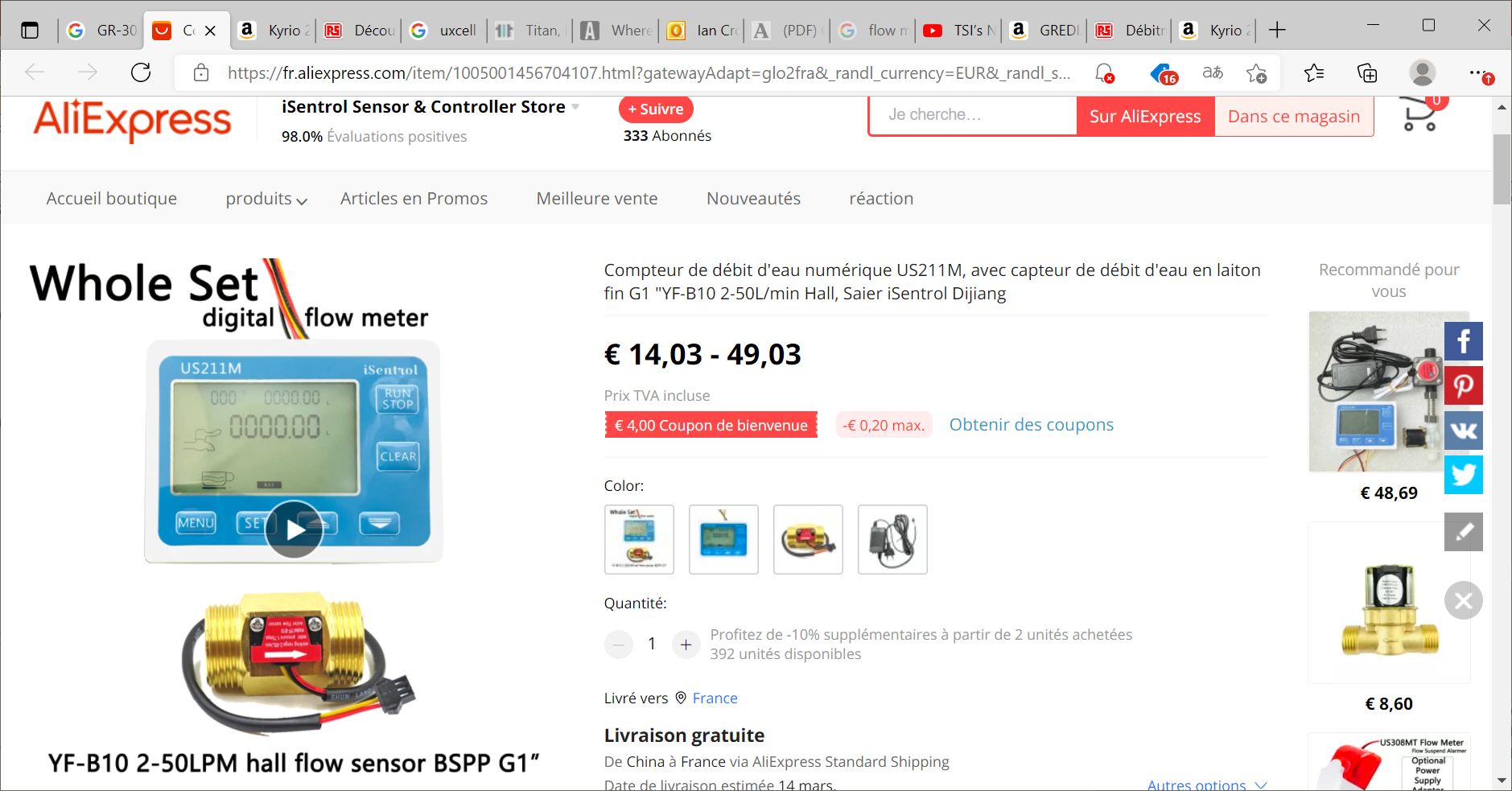 38
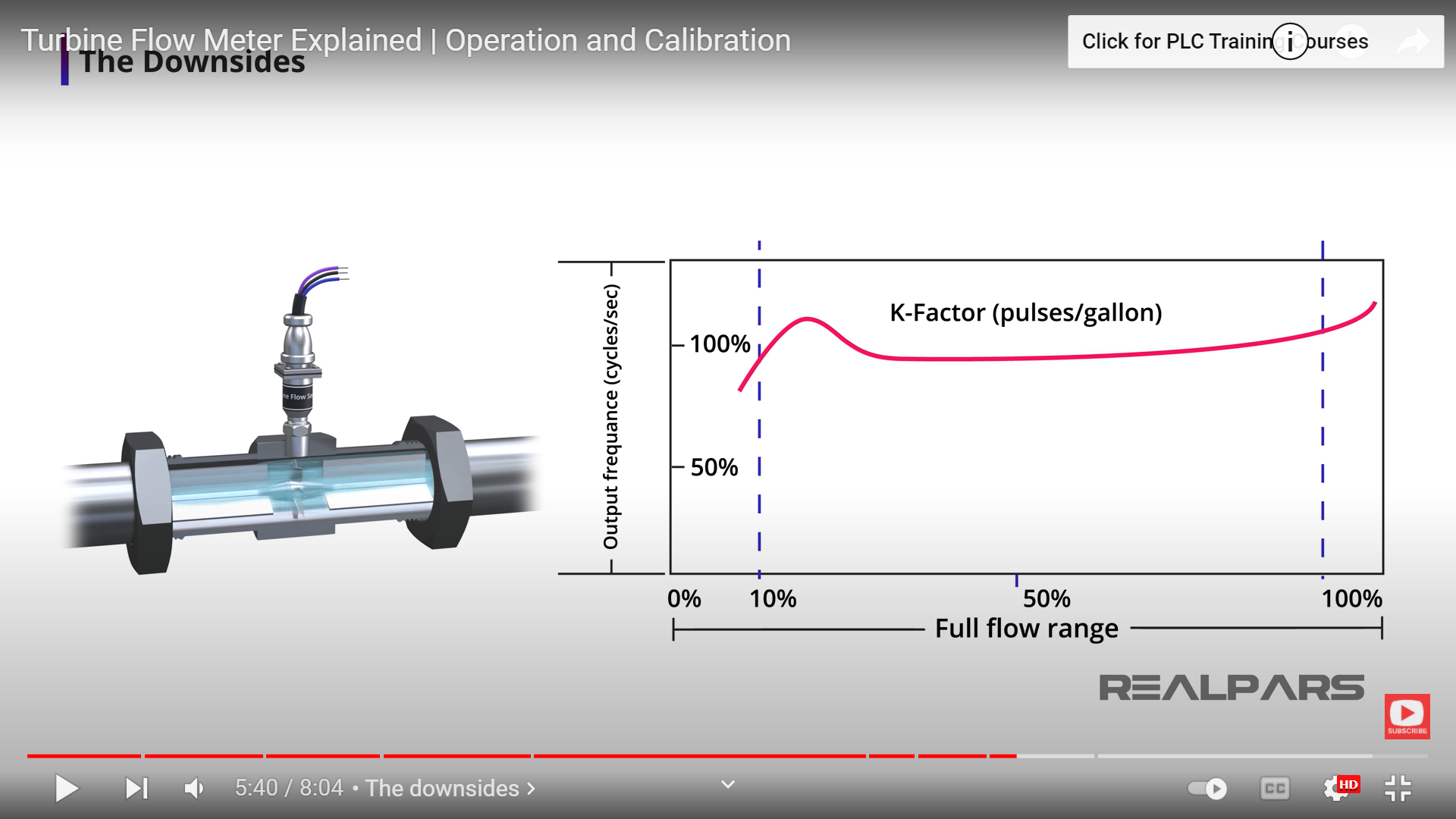 https://www.youtube.com/watch?v=-RvwXGzzv4c
39
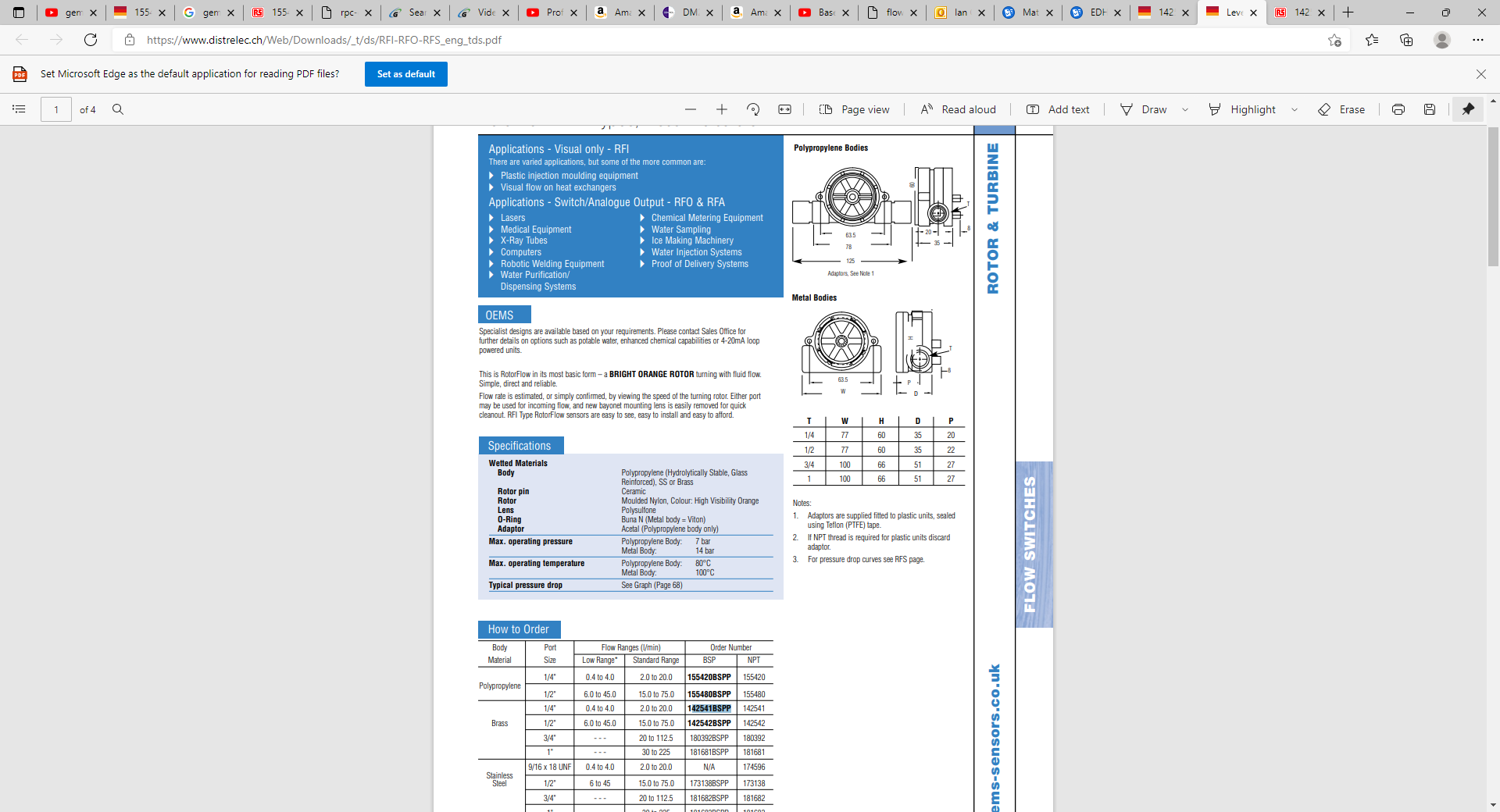 https://www.distrelec.ch/Web/Downloads/_t/ds/RFI-RFO-RFS_eng_tds.pdf
40
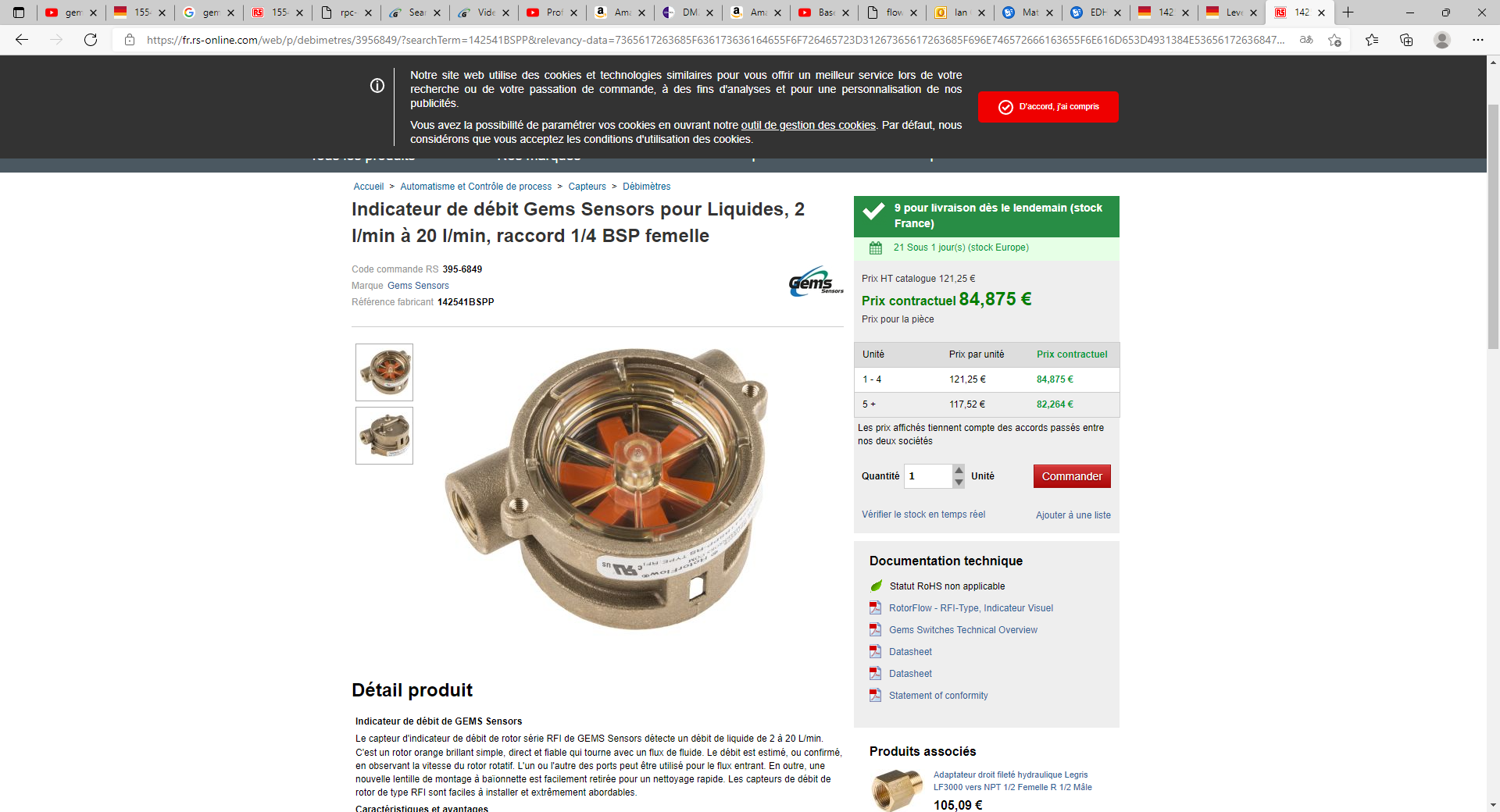 41
Conclusions


Digiten seems to produce flow rate devices with electronic readout at a cheap cost

Many other manufactures have similar devices, hall effect etc, at ~ 10x the cost.

The unknowns are reliability and risk of leak. The brass ones should not leak even with the 10 Bar.

Visual versions are available with electronic readout.
42
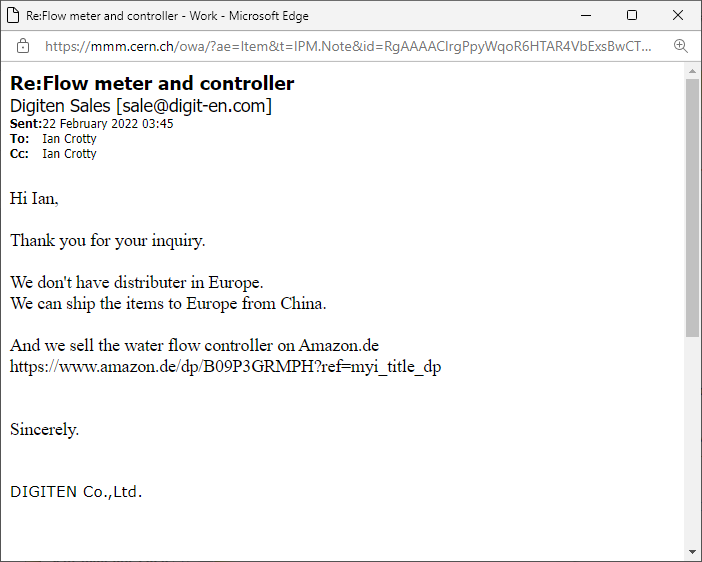 43
There are many others



PUSOKEI Flow Meter Indicator, G1/4 Inch Threaded Water Cooling Flow Meter with LCD Display, Support Dynamic Impeller Speed Display, for PC Water Cooling System: Amazon.de: Computer & Accessories


Cnbtr Plastic Water Schwebekörper Flow Sensor Liquid Flow Meter DN15 Tube, multicolour : Amazon.de: DIY & Tools

fasient1 Digital Water Cooling Flow Meter LCD Display Water Cooler Flow Indicator Electric Detection Thermonmeter Monitoring: Amazon.de: Computer & Accessories


5000 Series Digital Flow Meters | TSI


Yf-S402 Water Flow Sensor, Water Flow Sensor, 0.3-6 L Stable Performance Capture the influence for Water Cooler, Coffee Machine and Water Filter : Amazon.de: Business, Industry & Science


THIS IS BAD
Thermaltake Pacific TF2 Temperature and Flow Indicator : Amazon.fr: Informatique

Thermaltake Pacific TF2 Temperature and Flow Indicator : Amazon.fr: Informatique


VBESTLIFE Compteur d'eau, Refroidisseur de Refroidisseur de PC Refroidisseur d'eau en Alliage d'aluminium de l'indicateur G1/4 pour Le système de Refroidissement par l'eau de PC(灰色) : Amazon.fr: Informatique


Indicateur de Débit d'Eau en Métal Capteur de Débit de Refroidissement G1/4 avec 5 Pales pour Ordinateur pour PC Refroidissement par Eau : Amazon.fr


ExcLent Lcd Display Digital Flow Meter+Brass Flow Sensor Temperature Measuring Yf-B7 Hall Sensor Meter Switch : Amazon.fr: Bricolage


Cnbtr Plastic Water Schwebekörper Flow Sensor Liquid Flow Meter DN15 Tube, multicolour : Amazon.de: DIY & Tools
44
https://www.amazon.fr/D%C2%A8%C2%A6bitm%C2%A8%C2%A8tre-liquide-Rotameter-plastique-CNBTR/dp/B072XF4ZMD
D¨¦bitm¨¨tre liquide 16-160L / H de Rotameter LZS-15 de tube en plastique de CNBTR pour le tube DN15 : Amazon.fr: Bricolage

Display meter selfcontained se Digiten
turbine flow meter with battery operated counter – YouTube

magnet flow meter
How to Measure Flow with Magnets - (Magnetic Flow Meters) - YouTube
How to Measure Flow with Magnets - (Magnetic Flow Meters)

Water Flow Rate & Volume Measurement using Water Flow Sensor & Arduino
Water Flow Rate & Volume Measurement using Water Flow Sensor & Arduino - YouTube

Read out method for pulsed meters
IoT Water Flow Meter using NodeMCU ESP8266 & Water Flow Sensor | Measure Water Flow Rate & Volume - YouTube
IoT Water Flow Meter using NodeMCU ESP8266 & Water Flow Sensor | Measure Water Flow Rate & Volu35,416 views
Jul 9, 2020

What of flow meters normally for gas but calibrated for water..............!!

Flow Meters | Ultrasonic Flow Meters, Clamp-on and Fixed Flow Meters (micronicsflowmeters.com)

Flow Indicators and Sight Glass Fittings from Visilume Archive | Visilume | Sight Glasses

No. 2, South Section of Gongye Road, Xiangfu District, Kaifeng City, Henan Province
http://www.ydflowmeter.com/pic/LZT.pdf
未命名 -2 (ydflowmeter.com)
45
In the UK


Ultrasonic Water Meters & Water Meters from Micronics (micronicsflowmeters.com)
Portaflow 222 - Ultrasonic Clamp on Flow Meter from Micronics (micronicsflowmeters.com)
Page not found - Micronics (micronicsflowmeters.com)

LZT M-15 2.0 GPM 1/2BSP Water Liquid Flow Measuring Panel Type Flowmeter | eBay

YF-S201 Hall Effect Water Flow Meter / Sensor (hobbytronics.co.uk)

LZT M-15 0.5-5GPM 2-18LPM Water Liquid Flow Meter Measuring Panel Type Flowmeter 712662694328 | eBay

LZT M-15 Flowmeter,Saim 0.1-1GPM 0.5-4LPM Water Liquid Flow Meter Tool Flowmeter Instrument- Buy Online in Oman at Desertcart - 52726122.

Titan, Liquid Flow Meters, Small Bore Flow Sensors & Flow Measurement

5GPM Inline water flow meter for liquid flowmeter (alibaba.com)

https://flowmeters.co.uk/turbine-flowmeters-overview/

Youtube
Digiten DFC15 Liquid Flow Controller -Installation, Setup, and Accuracy Test - YouTube
Digiten DFC15 Liquid Flow Controller -Installation, Setup, and Accuracy Test
DIGITEN DFC15 FLOW LIQUID CONTROLLER OPERATION VIDEO - YouTube

https://www.google.ch/search?q=DIGITEN+Water+Flow+Control+Meter+LCD+Display+Controller%2BG1%2F2%22+Water+Hall+Sensor+Flow+Meter&source=hp&ei=c5UTYtyeEayUlwSQqomgCA&iflsig=AHkkrS4AAAAAYhOjg-oY-dFfm3S7yP-BfR0uO2d1d-3U&ved=0ahUKEwicpLmZ9ZD2AhUsyoUKHRBVAoQQ4dUDCAs&oq=DIGITEN+Water+Flow+Control+Meter+LCD+Display+Controller%2BG1%2F2%22+Water+Hall+Sensor+Flow+Meter&gs_lcp=Cgdnd3Mtd2l6EAxQAFgAYLEQaABwAHgAgAFqiAFqkgEDMC4xmAEAoAECoAEB&sclient=gws-wiz
DIGITEN Water Flow Control Meter LCD Display Controller+G1/2" Water Hall Sensor Flow Meter - Google Search
46